EELE 414 – Introduction to VLSI Design
Module #4 – CMOS Fabrication

Agenda
CMOS Fabrication 	- Yield 	- Process Steps for MOS transistors 	- Inverter Example 	- Design Rules 	- Passive Components 	- Packaging
Announcements

Read Chapter 2
CMOS Fabrication
CMOS Fabrication- We have talked about  	1) Device Physics of how materials act in a MOS/MOSFET structure 	2) IV characteristics of the MOSFET device 	3) Small geometry effects on transistor performance 	4) Capacitances present in the MOSFET device 	5) How we can use SPICE to simulate the behavior- we have seen that the properties of the materials play a major role in how the MOSFET performs- the properties of the material (which material, doping, sizes,..) come from the    Fabrication of the MOSFET.- we want to understand how the devices are created so when we are designing, we can make   educated decisions on what can and can’t be done to alter performance.
CMOS Fabrication
The Basics- We create the majority of our IC’s on Silicon- we take a Silicon Wafer, which is a thin disk of intrinsic Silicon- on this disk, we create multiple IC’s, which are square or rectangular in shape
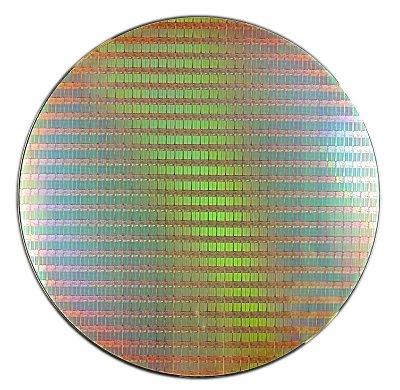 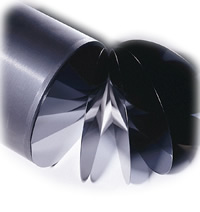 CMOS Fabrication
The Basics- Once the wafer is processed, each individual IC is tested and marked whether it passed or failed- The individual IC’s are then cut out using a precision diamond saw.- the individual IC is called a “die”- the plural of this is “dies” or “dice”
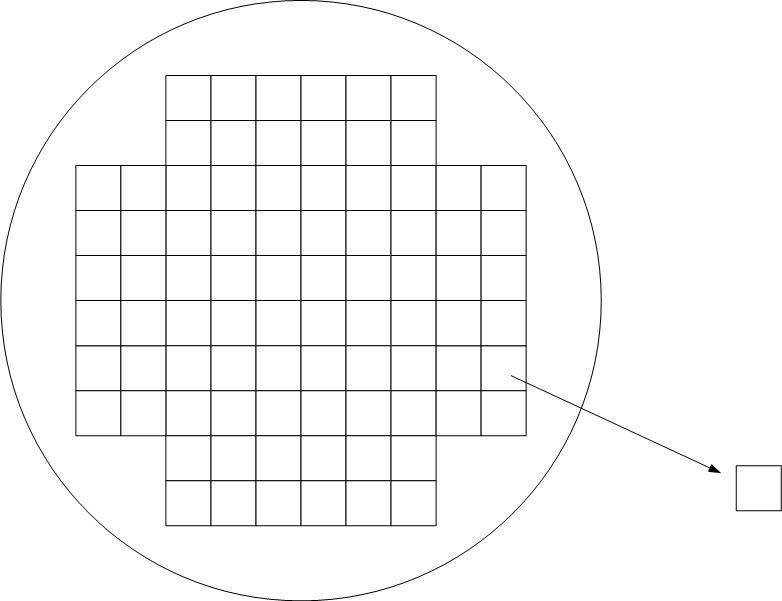 CMOS Fabrication
The Basics- we define the : 	Yield     = 	      (# of Good die)	 		 	(# of die on the wafer) 		- Yield heavily drives the cost of the chip so we obviously want a high yield.  However, yields can be    very low initially (i.e., <10%).- a mature process tries to hit ~90% yield
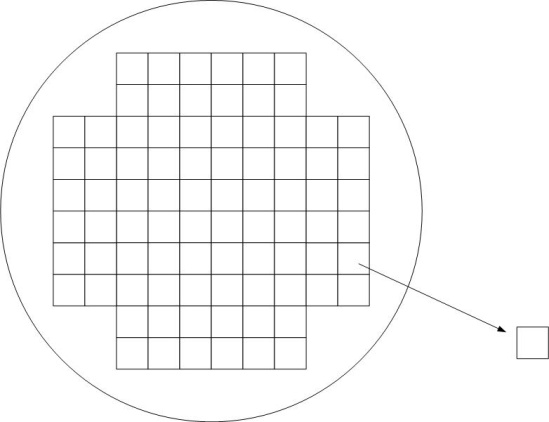 CMOS Fabrication
The Basics- since all of the IC’s on a wafer are processed together, the time it takes and the process steps   required for the wafer are the same regardless of the # of IC’s on it.- this means the cost to process a wafer is the same whether it has 1 IC, or 1000 IC’s on it.- we can drive the cost down by: 	1) Increasing the number of die on a wafer 	     - smaller features (i.e., new processes, 1um, 0.8um, 0.25um, 90nm, 45nm) 	     - larger wafers (2”, 4”, 8”, 12”, 16”) 	2) Increasing yield  	     - design changes 	     - fab changes
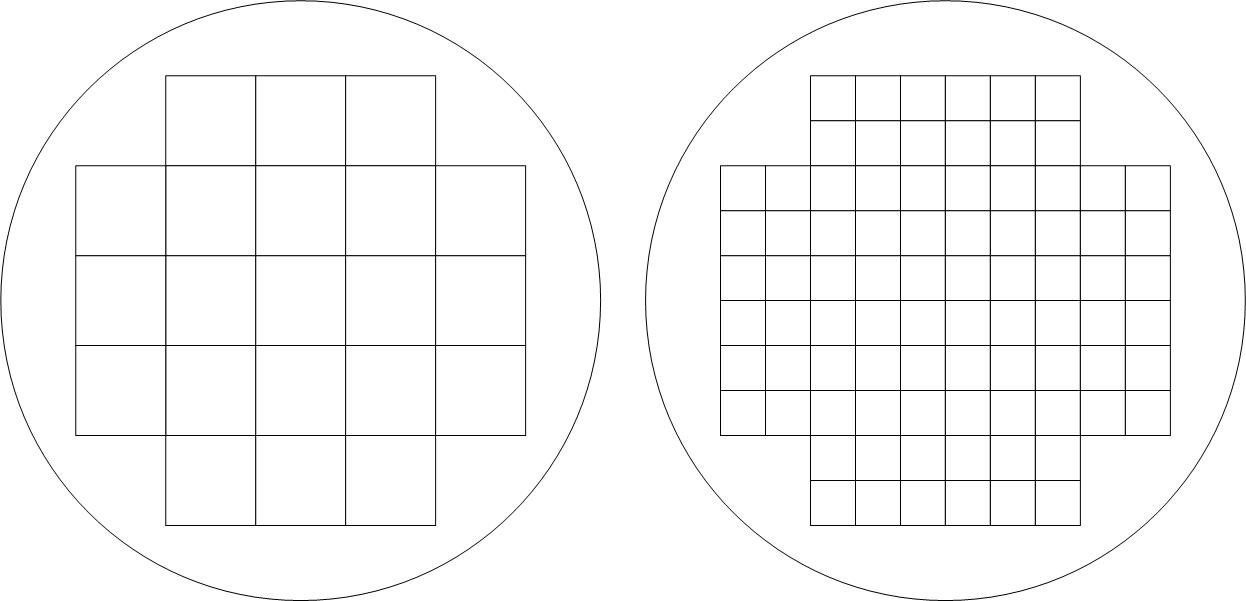 CMOS Fabrication
Silicon Wafer Creation- The Silicon valence of 4 means that it can form    a crystalline structure- This crystalline structure can be “grown”- we start with a Seed, which is a small piece of pure,   crystalline Silicon- we then melt raw, impure Silicon into a crucible  (aka, Silica)- we dip the Seed into the molten Silicon and pull it   out slowly while turning- as the molten Silicon cools, it forms covalent bonds   with the Seed- these bonds track the crystal structure of the Seed,   forming more Silicon crystal
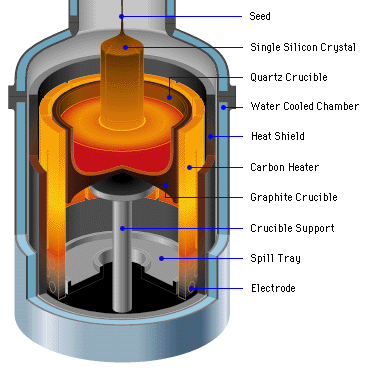 CMOS Fabrication
Silicon Wafers- As the Silicon is pulled out, it forms   a long cylinder- this cylinder is called an Ingot - the ingot is a long cylinder of pure,   crystal, Silicon
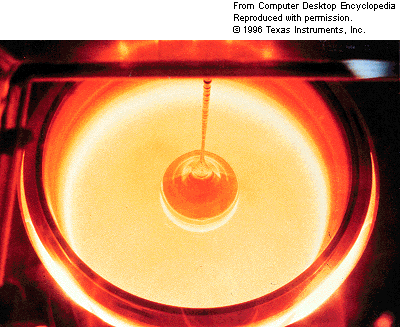 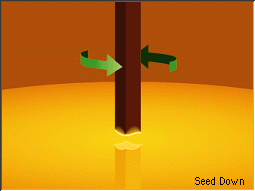 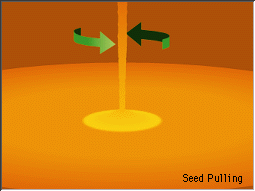 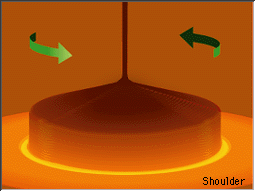 CMOS Fabrication
Silicon Wafers- The ingots are then cut into thin disks called Wafers- the wafers are polished and marked for crystal orientation- Companies specialize in the creation of ingots and typically sell the wafers to Fab shops
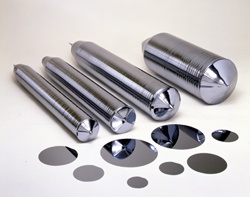 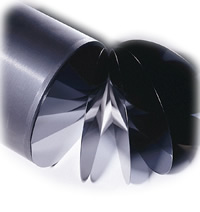 CMOS Fabrication
Photolithography- this is the process of creating patterns on a smooth surface, in our case a Silicon wafer- this is accomplished by selectively exposing parts of the wafer while other parts are protected- the exposed sections are susceptible to doping, removal, or metallization - specific patterns can be created to form regions of conductors, insulators,  or doping- putting these patterns onto a wafer is called Photolithography- to understand this process, we must first learn about some basic components that are used in the   process.   We’ll learn these first and then put it all together to show how Photolithography is used to  create an IC.
CMOS Fabrication
Photoresist - a material that is acid-resistant under normal conditions- to begin with, it is insoluble to acids- when exposed to UV light, the material becomes soluble to acids- we can put photoresist on a wafer and then selectively expose regions to UV- then we can soak the entire thing in acid and only the parts of the photoresist that   were exposed to UV light will be removed- this allows us to form a protective barrier on certain parts of the wafer while exposing others parts
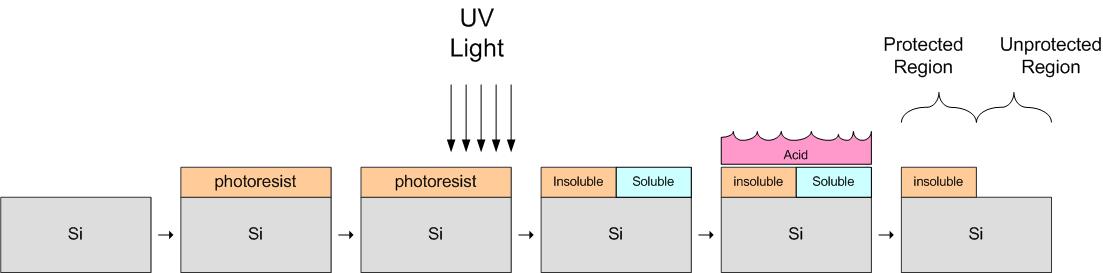 CMOS Fabrication
Photoresist - there are two flavors of photoresist				Original State	After UV Exposure	“Positive Photoresist”		Insoluble		Soluble 	“Negative Photoresist”		Soluble		Insoluble  - Positive Photoresist is the most popular due to its ability to achieve higher resolution features
CMOS Fabrication
Masks - a mask in an opaque plate (i.e., not transparent)   with holes/shapes that allow UV light to pass- this is kind of like an overhead transparency - the mask contains the pattern that we wish   to form on the target wafer- we pass UV light through the Mask and   create soluble patterns in the photoresist- each pattern we wish to create requires  a unique mask- the physical glass plate that is used  during fabrication is called a Reticle
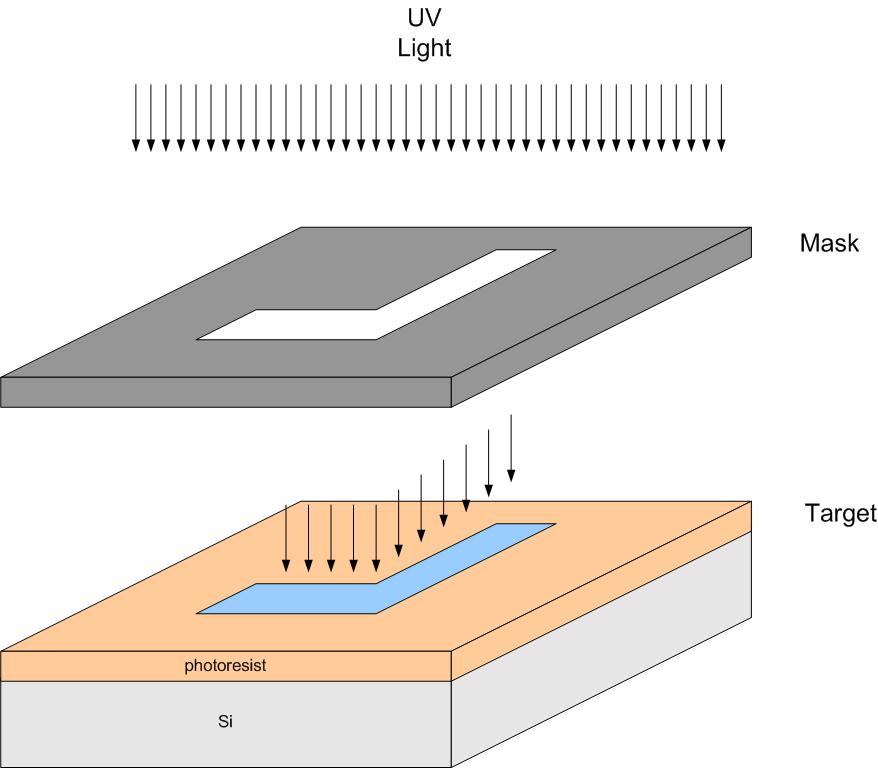 CMOS Fabrication
Oxide Growth - Silicon has an affinity to form an Oxide when exposed to Oxygen- This forms Silicon Dioxide (SiO2), or oxide for short- SiO2 is an insulator- so all we have to do in order to form an insulating layer on Silicon is expose it to Oxygen- Silicon is actually consumed during this process
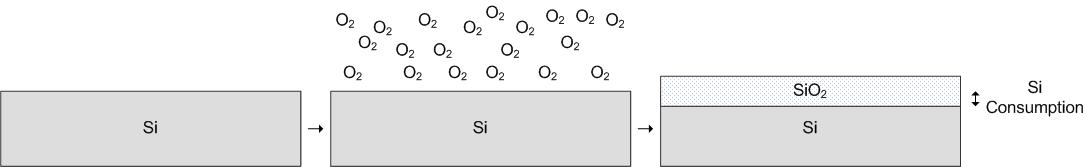 CMOS Fabrication
Oxide Growth - There are two ways to provide the Oxygen for SiO2 growth 	“Dry Oxidation” 	- we use O2 gas in a chamber with the Silicon 			- this can achieve thin layers of SiO2 for gates, <100nm 			- No byproduct  	“Wet Oxidation”	- we use water (H20) liquid as the source 			- the Silicon is submerged in water 			- this process can achieve thick layers of SiO2 for masking, 1-2um 			- the byproduct of this process is Hydrogen, which must be disposed of
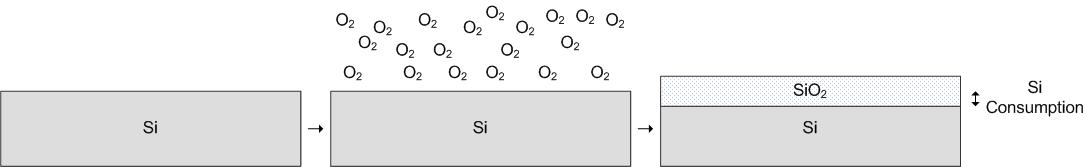 CMOS Fabrication
Oxide Growth - If heat is added to the process, the rate of SiO2 growth is sped up considerably- this is called “Thermal Oxidation” - applies to both Wet and Dry processes- temperatures usually are in the range of 700 – 1300 C
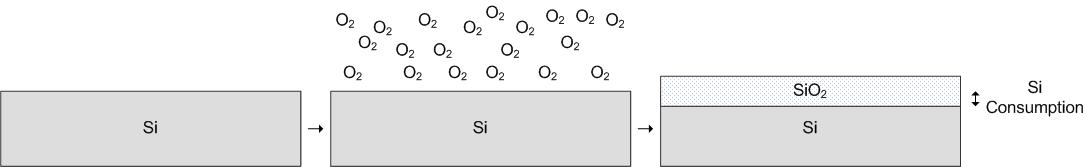 CMOS Fabrication
Etching- Etching is the process of removing material from the substrate- Etches can remove Si, SiO2, polysilicon, and metal depending on what we want to accomplish
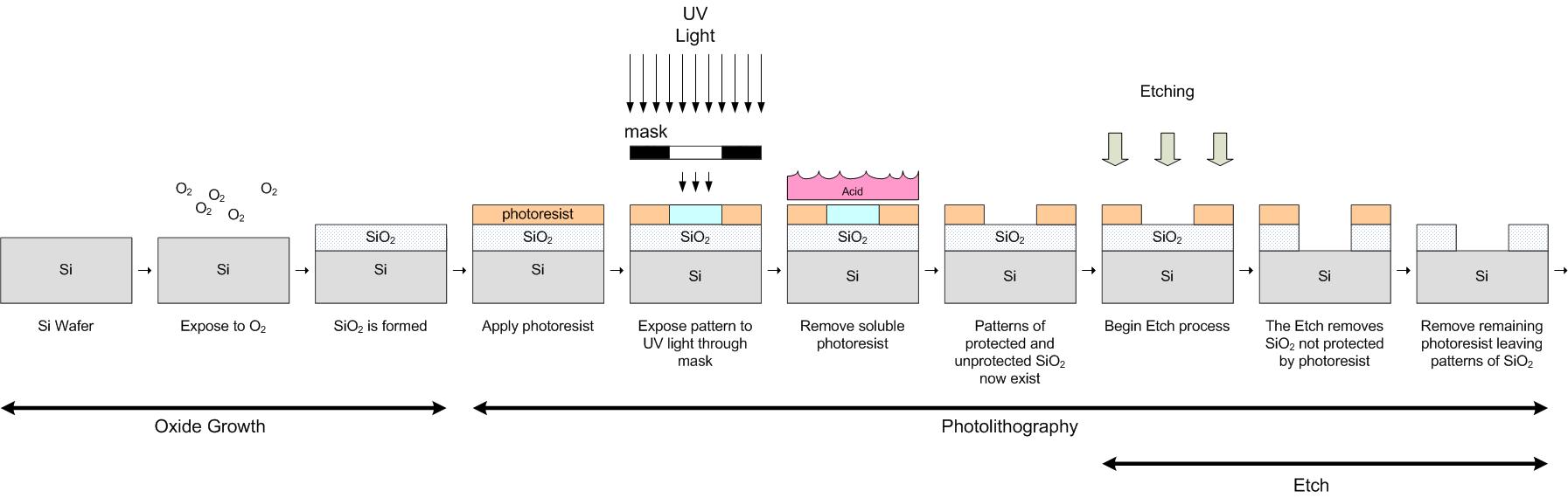 CMOS Fabrication
Etching- there are two common types of etch processes 	“ Wet Etch”	- also called Chemical Etch 		- this uses Hydrofluoric Acid (HF acid) 		- the wafer is submerged in the acid 		- simple, but produces toxic waste
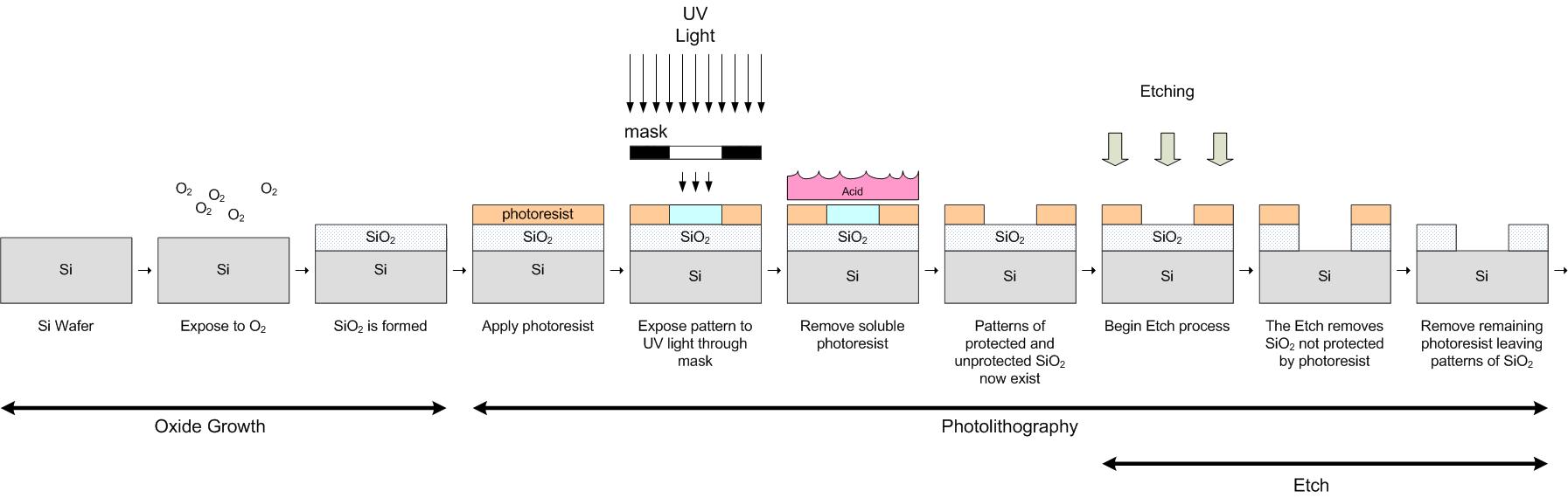 CMOS Fabrication
“ Dry Etch”	- also called Plasma Etch 		- also called Reactive-Ion Etch (RIE) 		- plasma is a charged gas which has excited ions (i.e., free electrons in the outer orbital) 		- plasma can be moved by applying an E-field  		- the wafer is put in a chamber with an Anode and Cathode Disk on top and bottom 		- a gas is put in the chamber and charged to ionize it  		- the Anode is energized with an AC signal (13.56MHz) 		- this makes the plasma move back and forth between the Anode and Cathode 		- as the Plasma makes contact with the wafer, it will chemically react with the outer 		  layers of the wafer 		- the chemical reaction forms a new compound that is loose and may be removed 		- since the ions move up and down, we can make a very vertical etch pattern
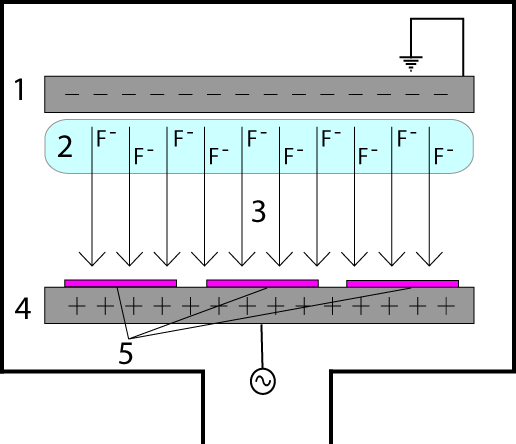 CMOS Fabrication
Etching- when talking about etching, we typically talk about the etch patterns that can be formed	Isotropic	- etches equally in all direction 		- wet etch is isotropic 		- this etch leads to “undercutting” 	Anisotropic	- the etch rate is dependant on the direction of the etch 		- dry etch is anisotropic
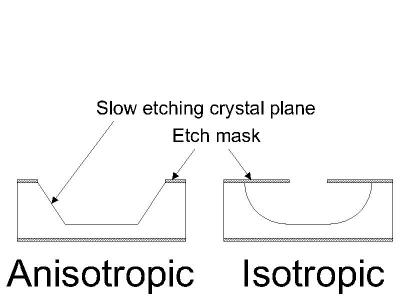 undercutting
CMOS Fabrication
Deposition- the process of “adding” material to the wafer (as opposed to growing, which consumes part    of the target)- this is how we put down the polysilicon layer for the gate contact (in addition to insulators and metal)- Polysilicon is a polycrystalline material (SiH4) which is a conductor- Polysilicon originally starts with a high resistivity, but when doped its resistively comes down- the most common type of deposition is Chemical Vapor Deposition (CVD) 	Chemical Vapor Deposition 	 		- the wafer is put into a chamber with a gas (i.e., Si and H2) 		- the gas then forms a chemical reaction with the Silicon dioxide (SiO2) and Silicon 		  to form a bond,  the polysilicon is then added via chemical reactions. 		- somewhat similar to dry oxidation, but without the consumption of the wafer 		- this process can be used for polysilicon, metals, SiO2 and Nitride (Si3N4)
CMOS Fabrication
Ion Implantation- the process of adding impurities to a silicon wafer - the wafer is put in a chamber with an Ion source (i.e., B, P, As)- the Ions are accelerated toward the wafer   using an E-field- the Ions collide with the wafer, tunneling into   the crystal structure
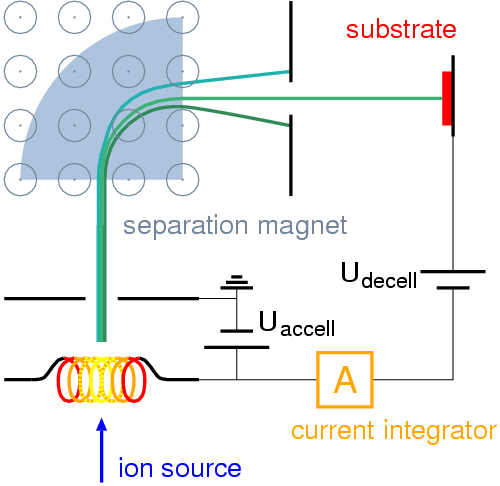 CMOS Fabrication
Ion Implantation- photolithography allows us to selectively implant the regions we want (i.e., N-wells, Sources, Drains)- as the impurities crash into the crystal, they damage or break the covalent bonds- we can repair these bonds using a process called annealing, which heats the material up and  then slowly cools it down allowing the new bonds to form
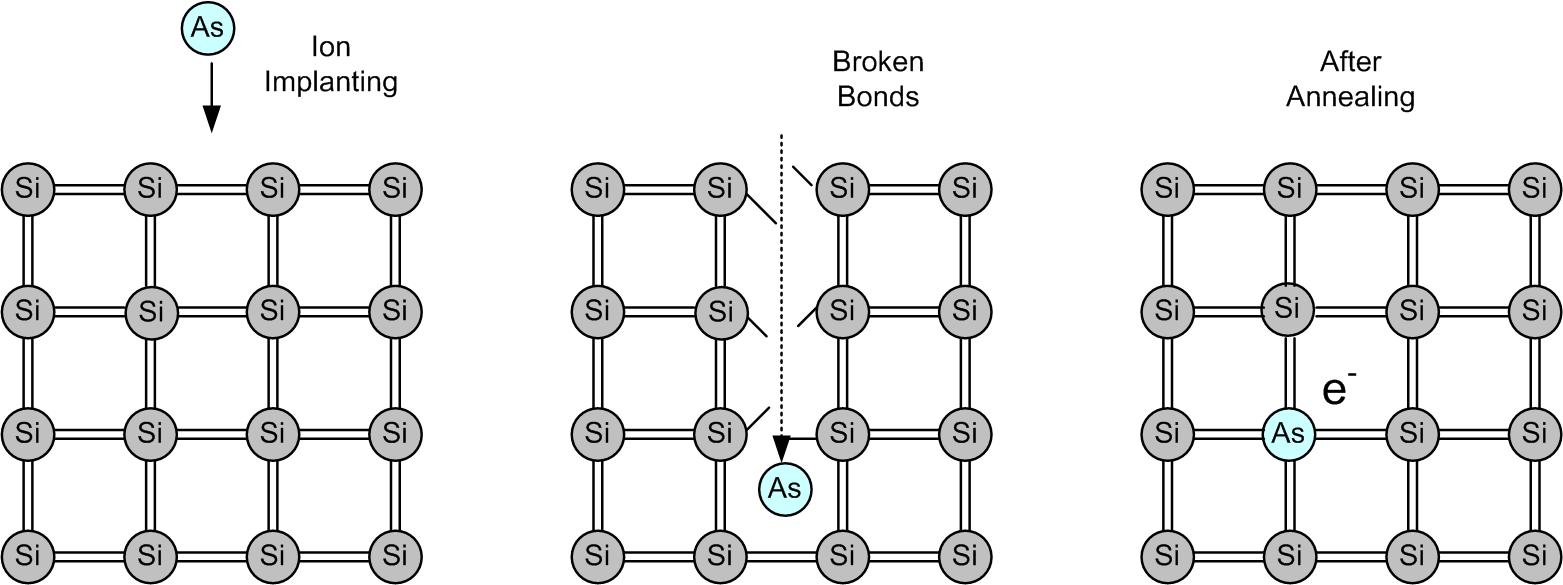 CMOS Fabrication
Fab Processes - Now we have all of the basic ingredient for an IC Fab:Silicon Wafer Creation	- Ingots are grown in crucible starting with a Seed crystal.  The ingots 			  are cut into thin disks and polished to form the Si wafer.Photolithography 		- Transferring a pattern to the wafer using masks to selectively expose 			  regions to UV light with either protect or expose areas on the wafer.Photoresist		- Normally insoluble material which becomes soluble when exposed 			  to UV light.  The soluble regions can be removed by acid to expose 			  the regions beneath.  Oxide Growth 		- Growing an SiO2 directly on the Silicon wafer using either a Wet or 			   Dry process.  The growth consumes part of the wafer.Etching			- process of removing material (Si, SiO2, polysilicon, metal) using 			  either a wet (chemical) or dry (plasma) process.Deposition		- Process of adding material (SiO2, nitride, poly, metal) using CVD/PVDIon Implantation		- Process of adding impurities or doping (ni  NA, ND)
CMOS Fabrication
Bulk Doping- The first step in creating an IC is to dope the entire Si wafer to p-type- For a CMOS process, both NMOS and PMOS transistors are present- Remember that:		N-Channel transistors require P-type substrates 			P-Channel transistors require N-type substrates  - we can avoid the process of selectively doping each N-channel and P-channel’s substrate region  by doping the entire wafer first- So should we dope the whole thing N-type or P-type? 	- there are going to be many more N-Channel devices on the wafer 	 	- SRAM requires 6 transistors (4 NMOS, 2 PMOS) 	- DRAM requires 1 transistors (1 NMOS) 	- other circuit techniques exists in addition to CMOS that only use NMOS transistors for higher   	  performing logic circuitry.
CMOS Fabrication
Bulk Doping- with the entire wafer being p-type, we can directly form N-channel devices- to make a p-channel device, we create a region of n-type material to act as the local substrate- this is called an N-well.
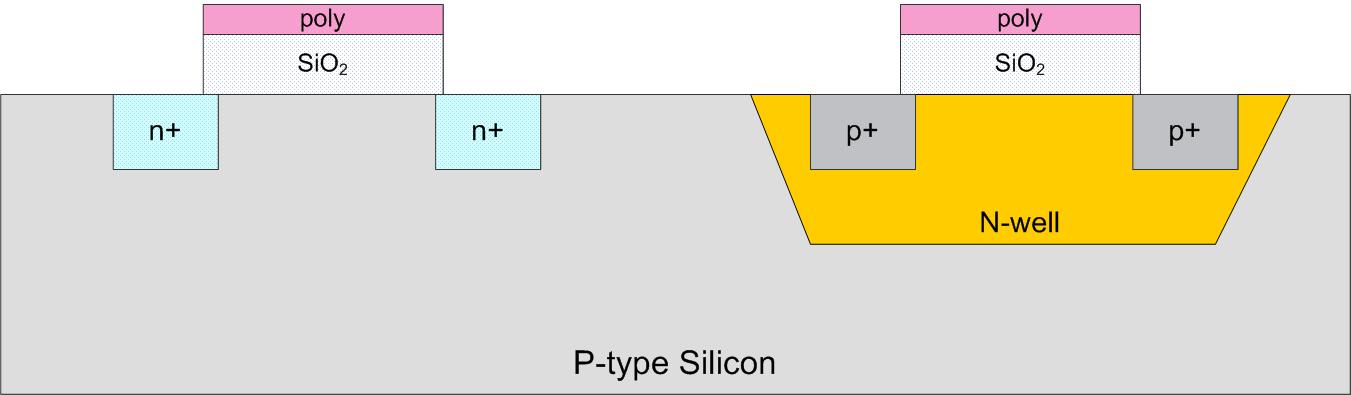 CMOS Fabrication
Bulk Doping- sometimes we wish to dope the P-type substrate even further than what is provided by bulk doping- we can create a P-well region to increase the substrate doping density (NA)- this configuration is called a Twin Tub- we won’t use this in EE414, but we want to know what people mean when they say Twin Tub
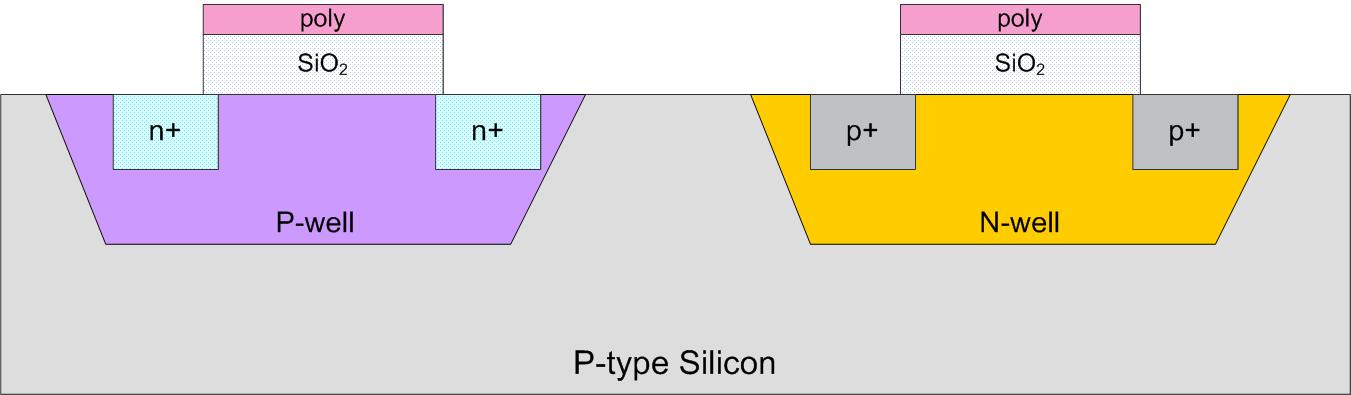 CMOS Fabrication
Active Regions (Device isolation) - when we create multiple transistors on the same substrate, the electrical operation of one transistor  can effect the operation of adjacent transistors 		- coupling 		- inadvertent inversion layers 		- parasitic conduction paths- the first step in fabrication is to create an isolation layer on the wafer that defines where the   MOSFETs will be located. - this isolation region is made up of SiO2    called Field Oxide and Channel-Stop Implants (p+)- this Oxide region is relatively thick and sometimes   called Thick Oxide (thin oxide is what we call the gate oxide)- the regions of exposed Silicon where we will put our  MOSFETs are called Active Regions
Active Regions
Device Isolation
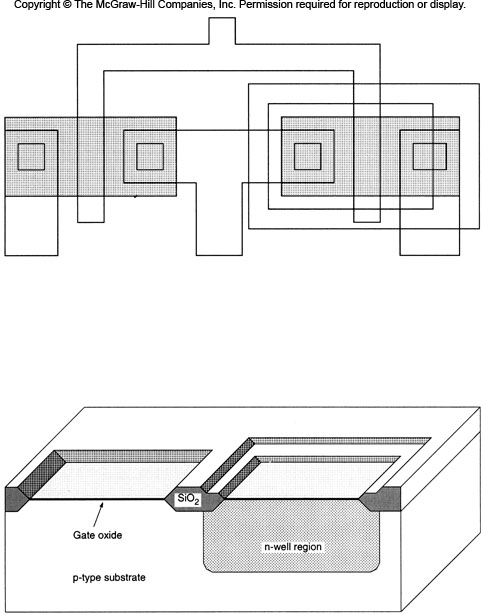 CMOS Fabrication
Active Regions (Device isolation) - One of the most popular techniques to create isolation between Active Regions is called 	Local Oxidation of Silicon (LOCOS)- In LOCOS, we selectively grow field oxide   (as opposed to growing it everywhere and then selectively etching)- this has the advantage of actually recessing into the Silicon,  i.e., consuming some of the Silicon in order to form   a more planar surface- the isolation regions are formed by two layers 	1) p+ channel stop implants 	2) thick SiO2 insulator (Thick Oxide or Field Oxide)
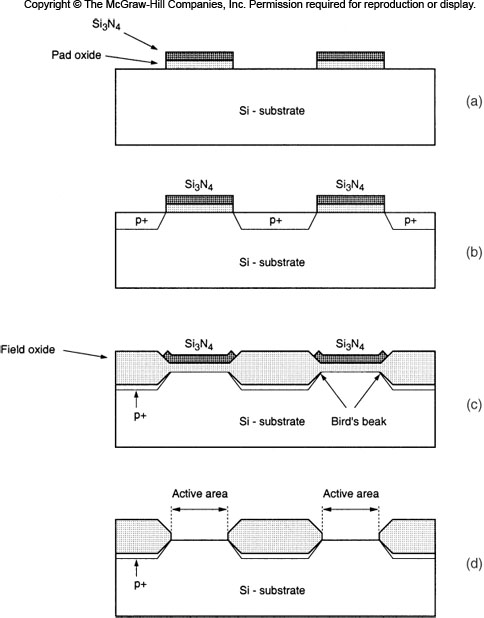 CMOS Fabrication
Active Regions (Device isolation) - The first step is to cover the Active Regions so that when we dope the channel-stop implants, the  active regions are protected- We use Nitride (Si3N4) to protect these regions.  It inhibits SiO2 growth- Nitride is a good material for shielding but has a very different coefficient of thermal expansion than  Silicon.  As such, it can put a lot of mechanical stress on the wafer when heated and lead to cracks.- To avoid this, we put a layer of thin oxide (SiO2) in between the Nitride and Silicon wafer which   absorbs the mechanical stress.- this oxide is called stress-relief oxide
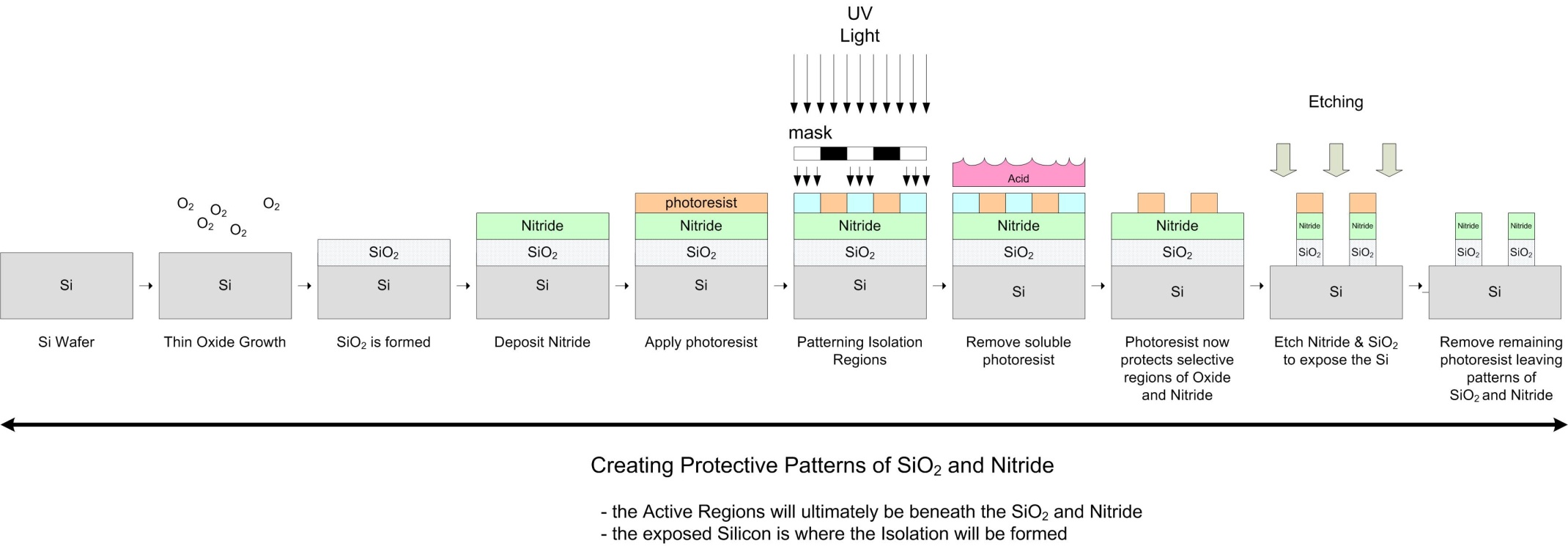 CMOS Fabrication
Active Regions (Device isolation) - Next, we implant Boron into the exposed Silicon to form the Channel-Stop Implants- Then we grow thick Oxide on the exposed regions, noting that Oxide will not grow on the Nitride- The Oxide will consume part of the Channel-Stop-Implants
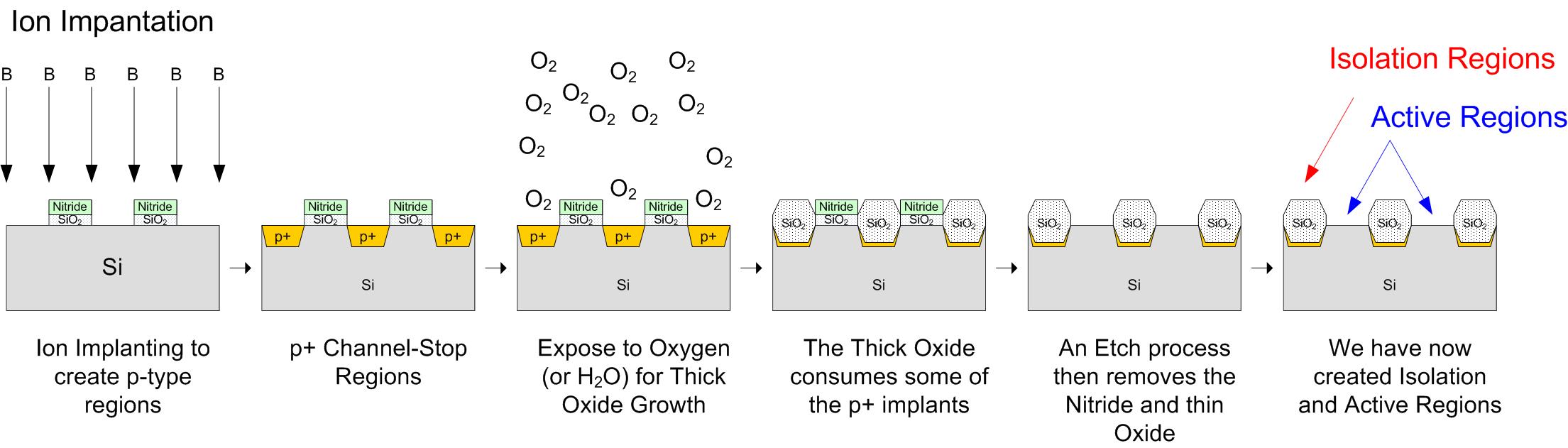 CMOS Fabrication
Review- We've talked about the basic process steps that are required for IC fabrication 	- Crystal growth 	- photolithography, photoresist, masks 	- oxide growth 	- etching  	- deposition 	- ion implantation- We've started talking about the major process stages: 	- Bulk Doping 	- Isolation (Active Region, LOCOS) - Now let's put everything together and walk through the creation of a full CMOS inverter
CMOS Fabrication
Major Process Steps- this flow chart shows the major process steps for a CMOS integrated circuit fabrication
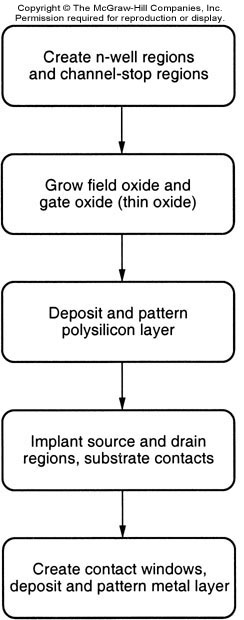 CMOS Fabrication
Major Process Steps- Let's look at the design of a CMOS inverter: 				- some things to note: 					- this takes both an NMOS and PMOS 					- we need body connections for each MOSFET 					- the Gates are connected together (poly) 					- the Drains are connected together (metal)
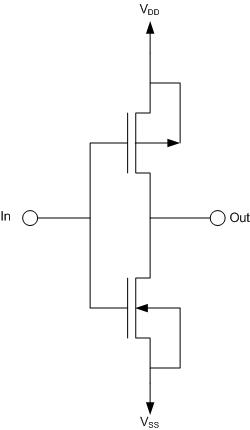 CMOS Fabrication
CMOS Inverter Fab- We start by creating the N-well (for the P-channel devices)  and the Channel-stop implants- this takes two full process/photolithography steps- things to note: 	- the photoresist by itself will not shield the Silicon from   	  Ion Implantation.  As a result, we use Oxide or Nitride to  	  block the implants.  	- we remove the hardened (insoluble) photoresist using a  	  chemical such as Acetone 	- We can etch away Oxide or Nitride 	- We need the Oxide/Nitride to be thick enough to completely 	  block the implants 	- The Ion implants actually go through the photoresist and  	  hit the Oxide.
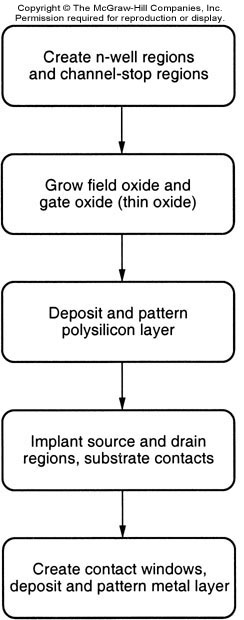 CMOS Fabrication
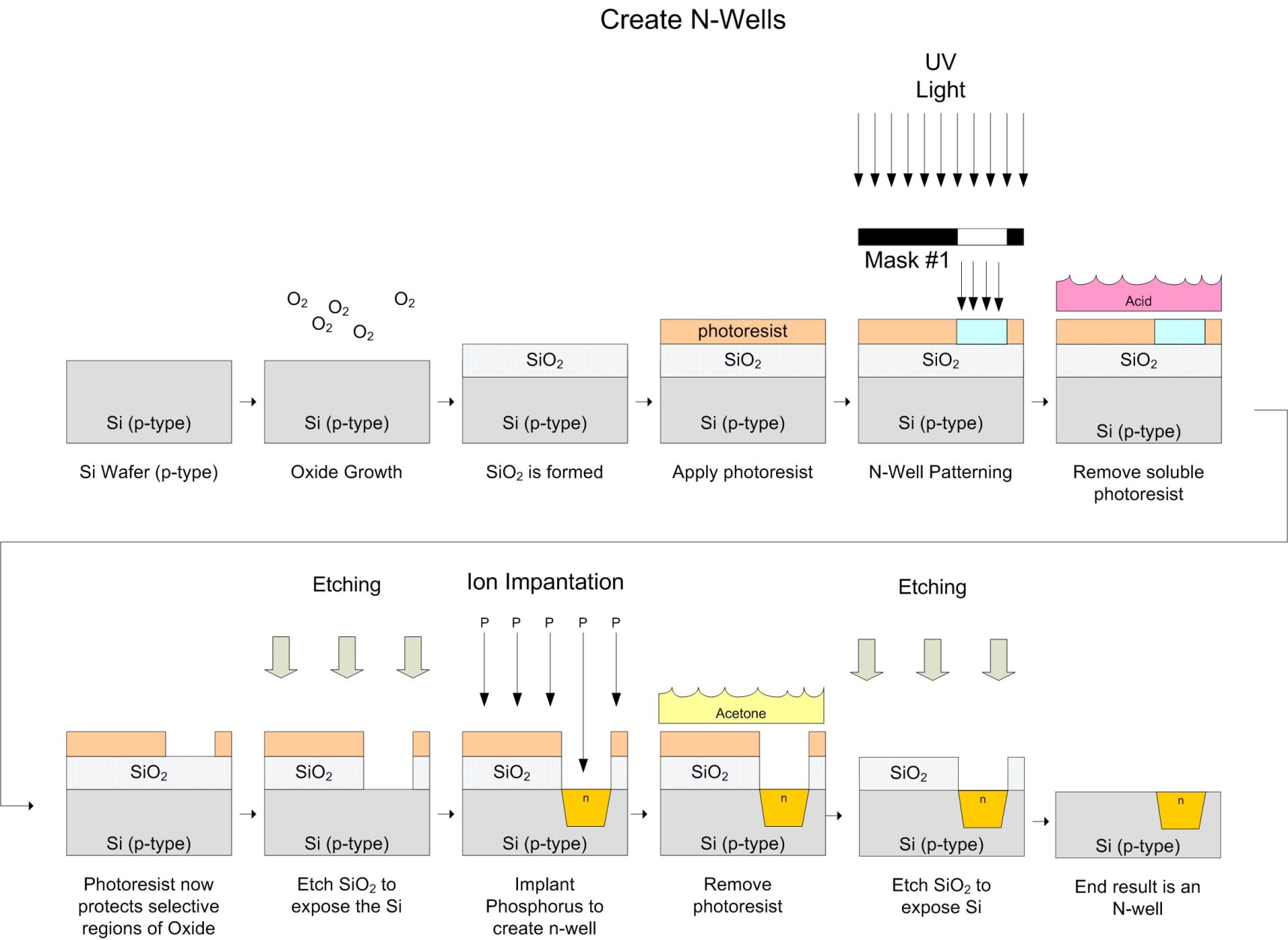 CMOS Fabrication
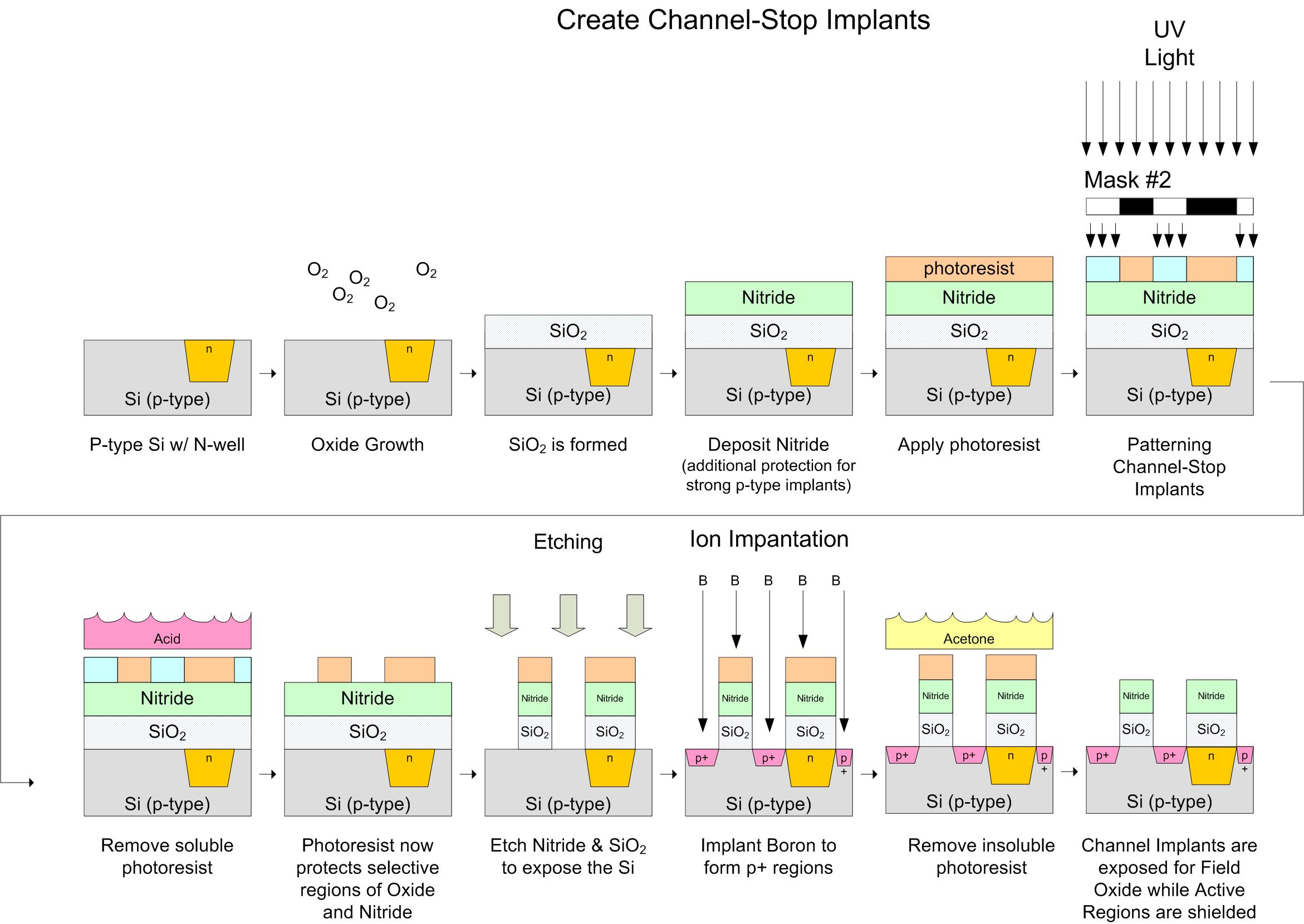 CMOS Fabrication
CMOS Inverter Fab- We now grow the Field Oxide on top of the Channel Stop  Implants to complete the Isolation Regions.  Note that: 		- the Nitride prevents Oxide growth over the 		  Active Regions 		- once the Oxide has grown, we need to remove 		  the Nitride/Oxide regions using another  		  photolithography step 		- notice these regions are the negative of Mask #2 		  so it is possible to use Negative photoresist and  		  Mask #2 to save a reticle.   - Once this is done, we have defined the Active Regions,  which are where the MOSFETs will be located.- We begin creating the MOSFETs by growing the   Field Oxide (thick)
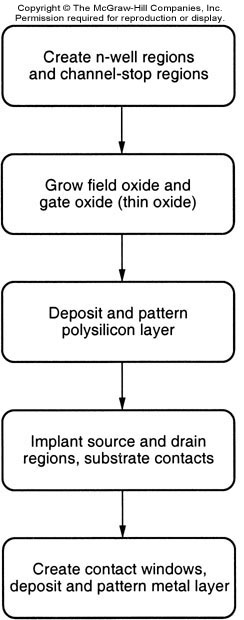 CMOS Fabrication
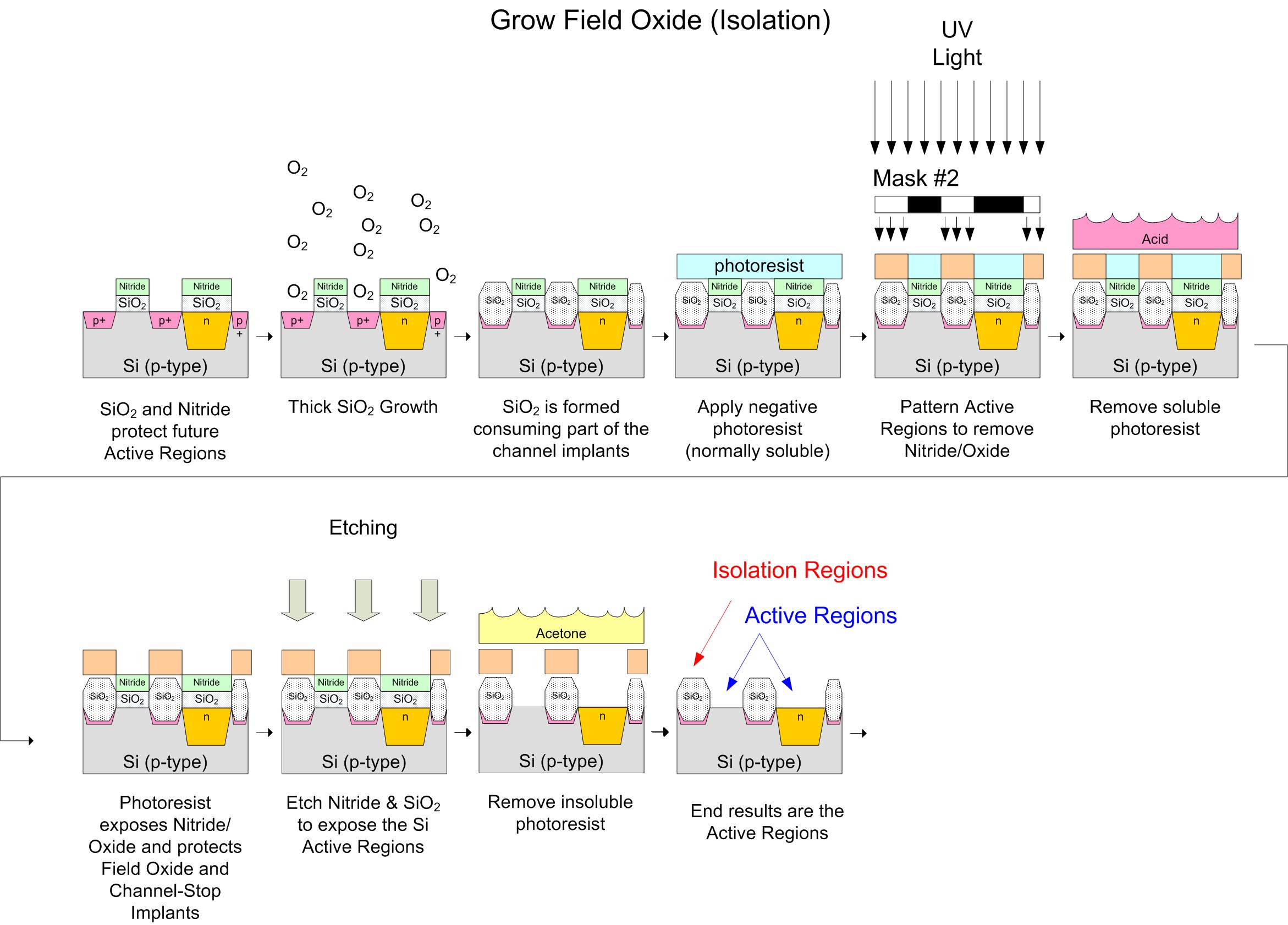 CMOS Fabrication
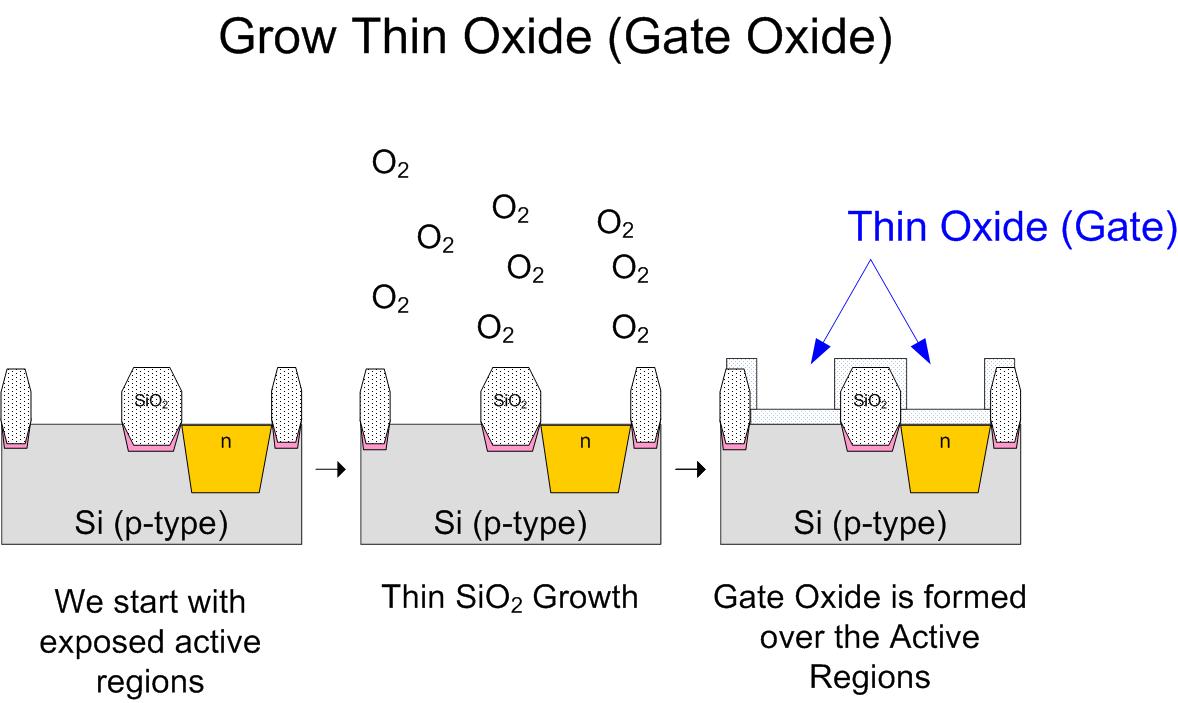 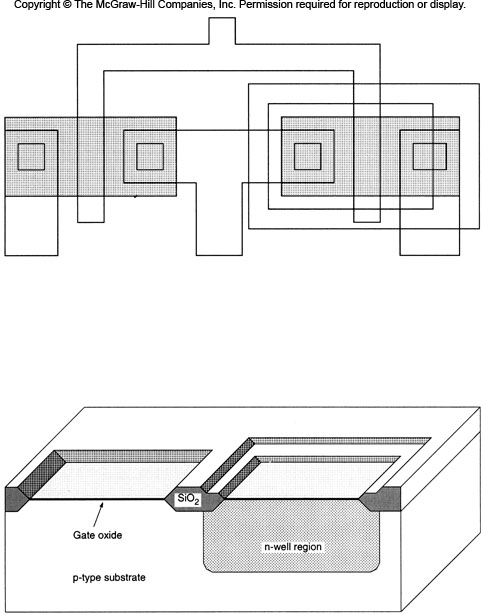 CMOS Fabrication
CMOS Inverter Fab- We now deposit the polysilicon layer using chemical vapor deposition	- this will act as the Gate contact 	- sometimes metals are used such as Aluminum 	- we pattern the material using a Dry Etch to get an 	  anisotropic pattern
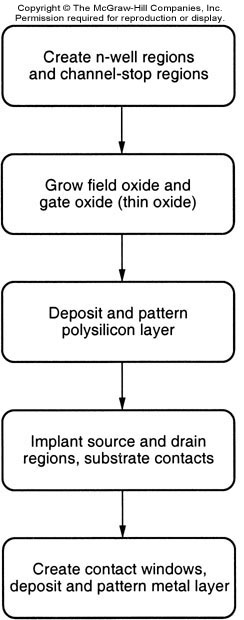 CMOS Fabrication
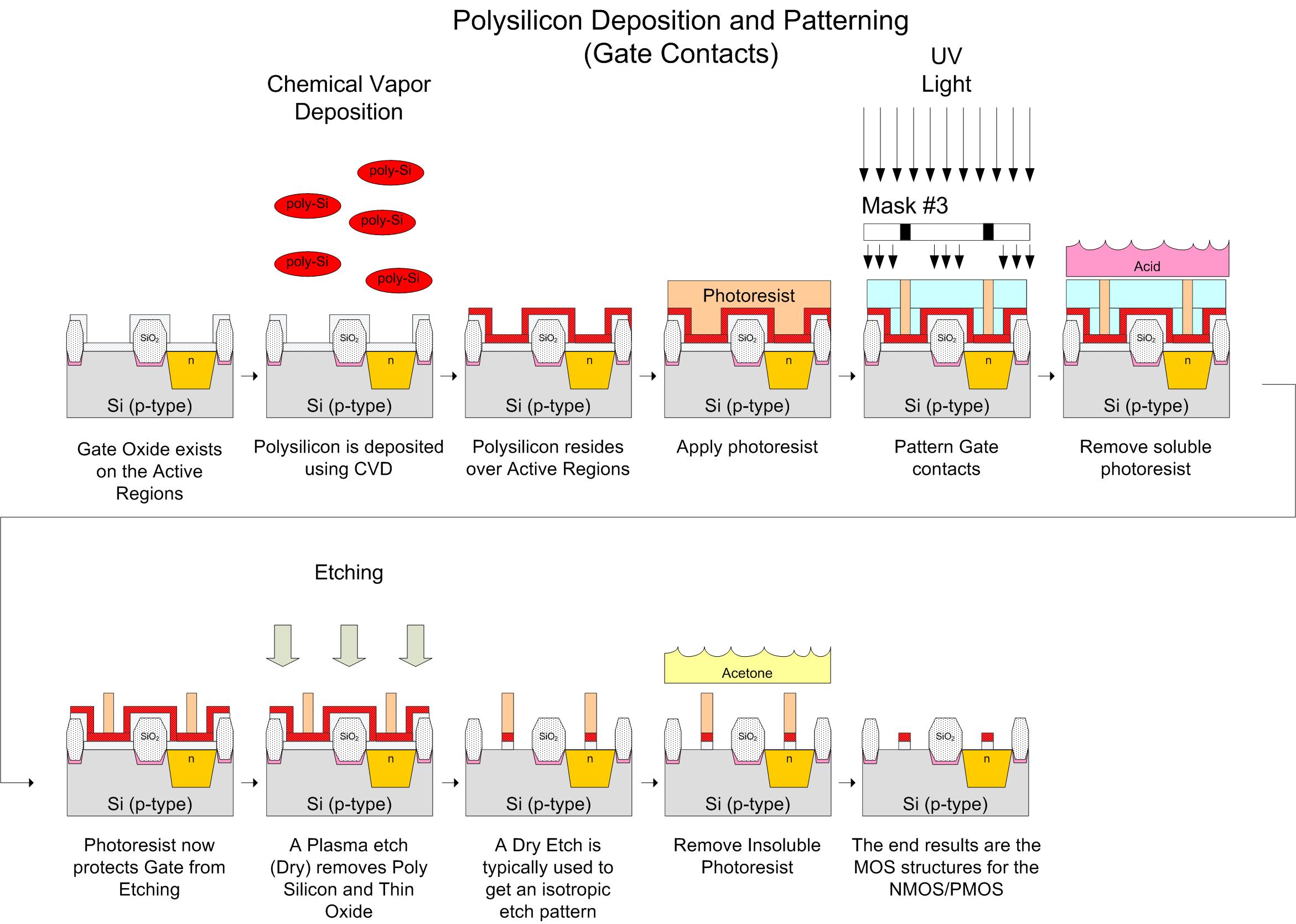 CMOS Fabrication
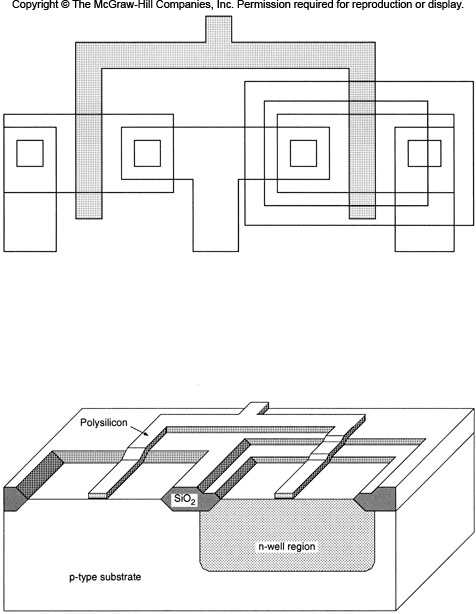 CMOS Fabrication
CMOS Inverter Fab- We now implant or dope the Source, Drain, and Body contacts 	- remember that Polysilicon has a high resistivity at this point. 	  It will need to be doped for it to become a low-resistive 	  conductor.
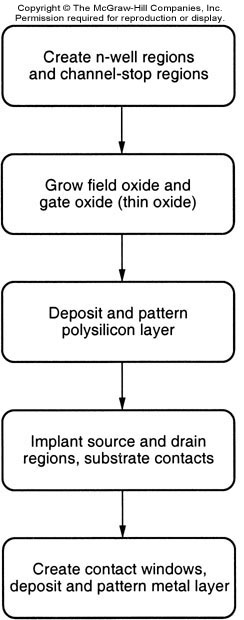 CMOS Fabrication
CMOS Inverter Fab- A note on Substrate Connections: 	- the NMOS needs a Body contact the same as the Source (GND) 	- the PMOS needs a Body contact the same as the Drain (VDD) 	- a Metal to lightly doped semiconductor forms a poor 	  connection called a "Shottky Diode"  	- when making a metal connection to a semiconductor, we  	   need to form an "Ohmic contact", which has a linear IV curve  	  (i.e., a resistor).  	- The Ohmic contact is formed by heavily doping the  	  Semiconductor prior to attaching the metal 	- We use p+ doping for the NMOS Body contact 	- We use n+ doping in the N-well for the PMOS Body contact
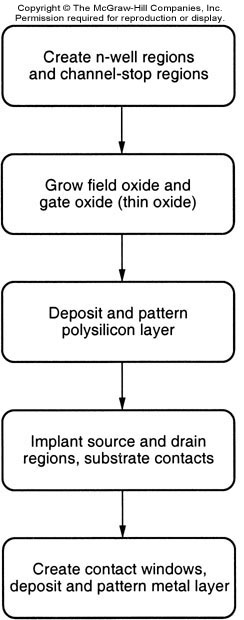 CMOS Fabrication
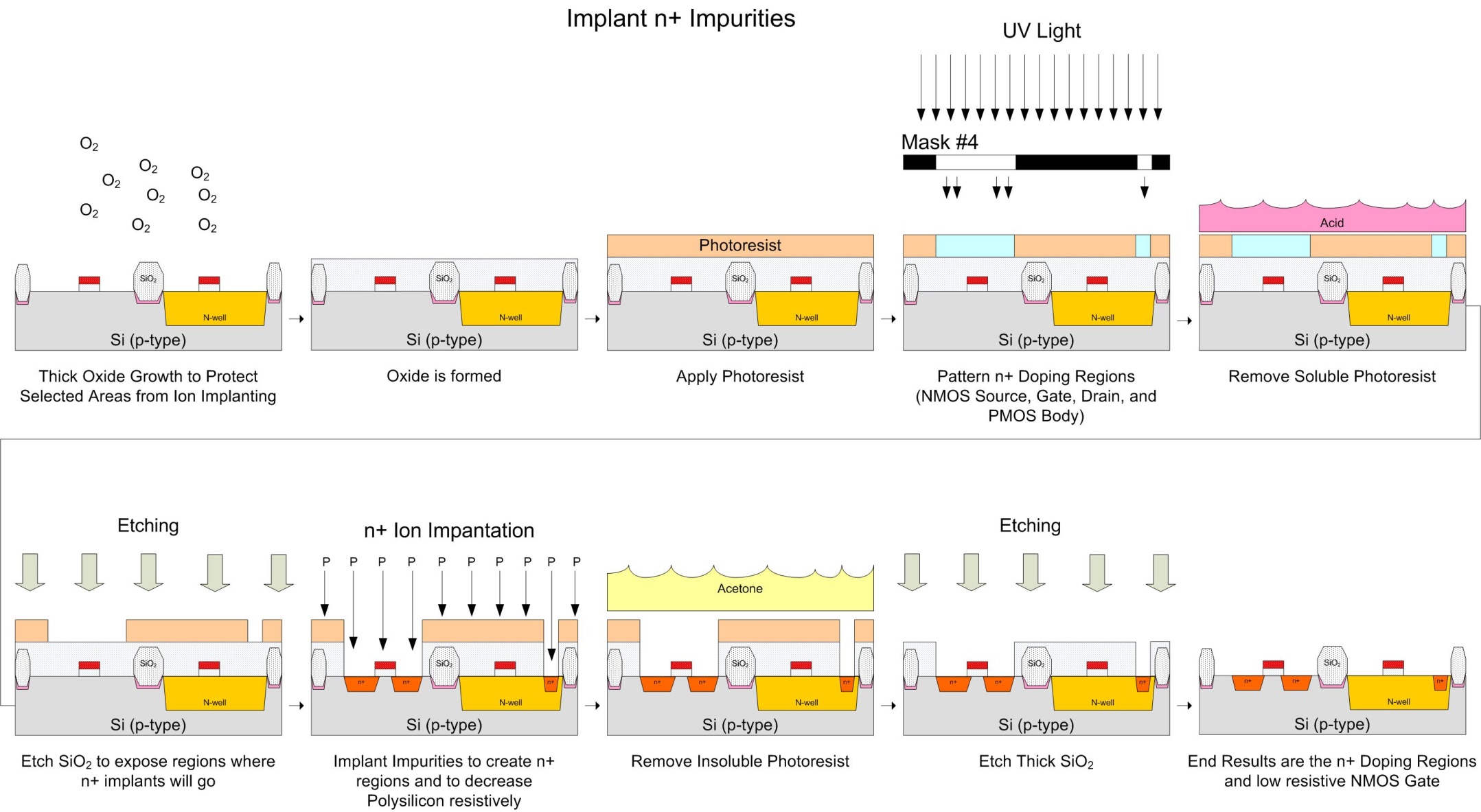 CMOS Fabrication
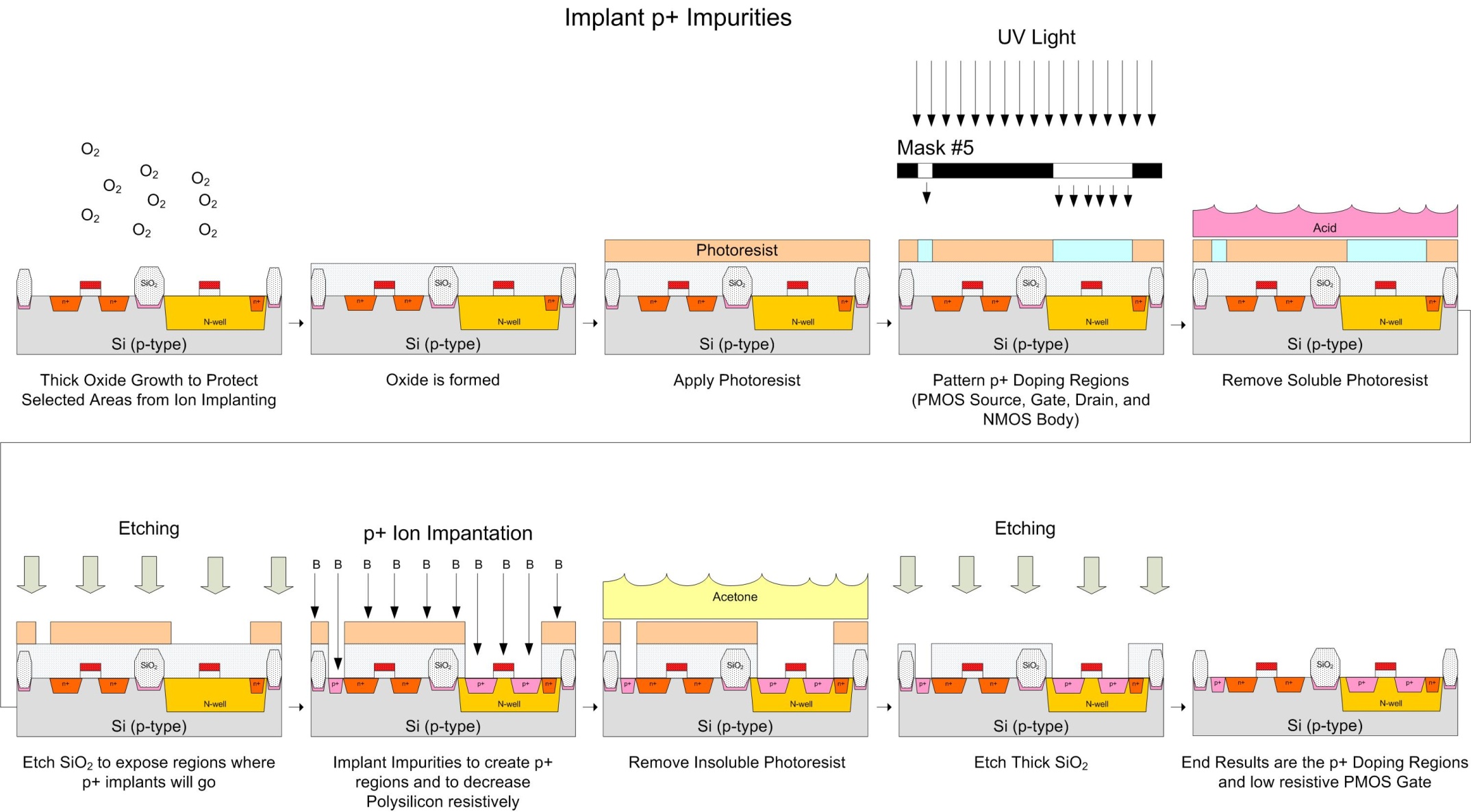 CMOS Fabrication
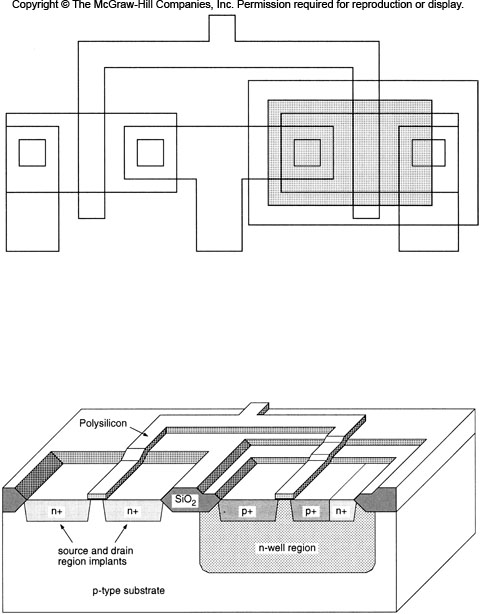 - this picture doesn't show the NMOS body contact
CMOS Fabrication
CMOS Inverter Fab- Now we are ready to add the Metal contacts for the Source/Drain/Body 	- the first thing we do is put an insulating layer of SiO2 over the  	  entire wafer using CVD 	- note that this is deposition instead of growth because we don't 	  have access to the Silicon wafer to start the SiO2 growth 	- we then use a photolithography step to expose the  	  contact windows, which is where the metal interconnects will go 	- the metal contacts are made to the deposition  	  regions (Source/Drain/Body) and to the Gate (Polysilicon) 	- Metal (aluminum) is then deposited over the entire wafer 	  using metal evaporation (similar to CVD) 	- the Metal lines are then patterned through another  	  photolithography step.
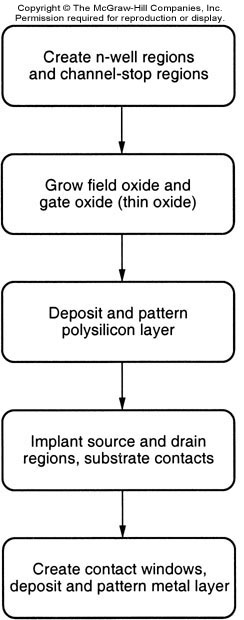 CMOS Fabrication
CMOS Inverter Fab- Things to note 	- This metal layer is called "Metal 1". 	- the metal layer goes on top of a very non-planar surface
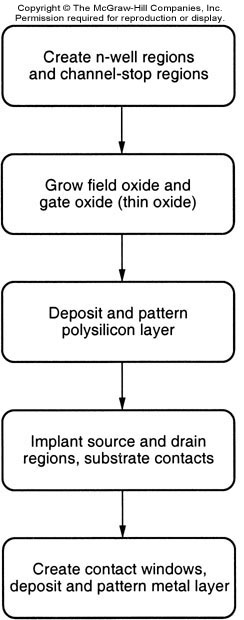 CMOS Fabrication
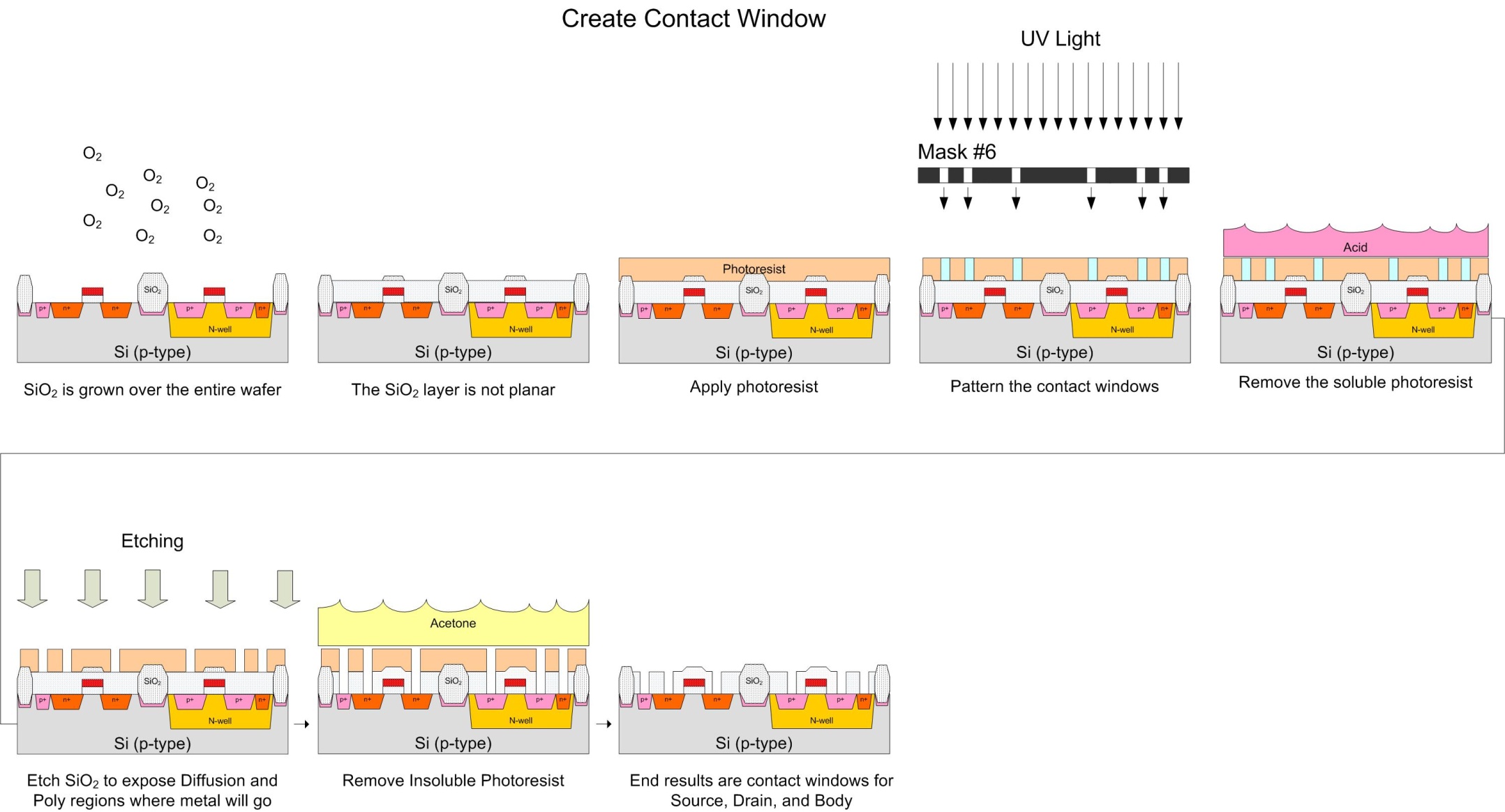 CMOS Fabrication
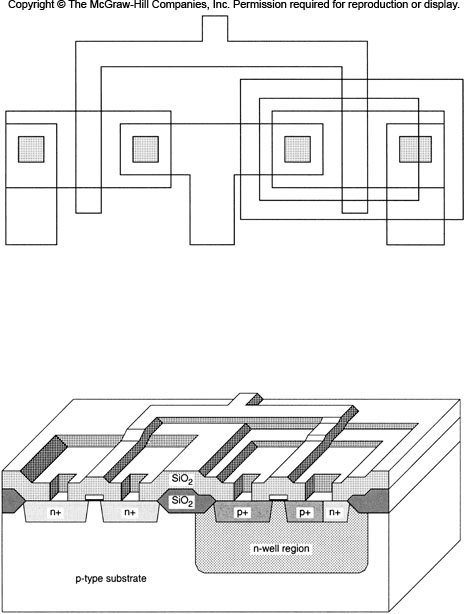 CMOS Fabrication
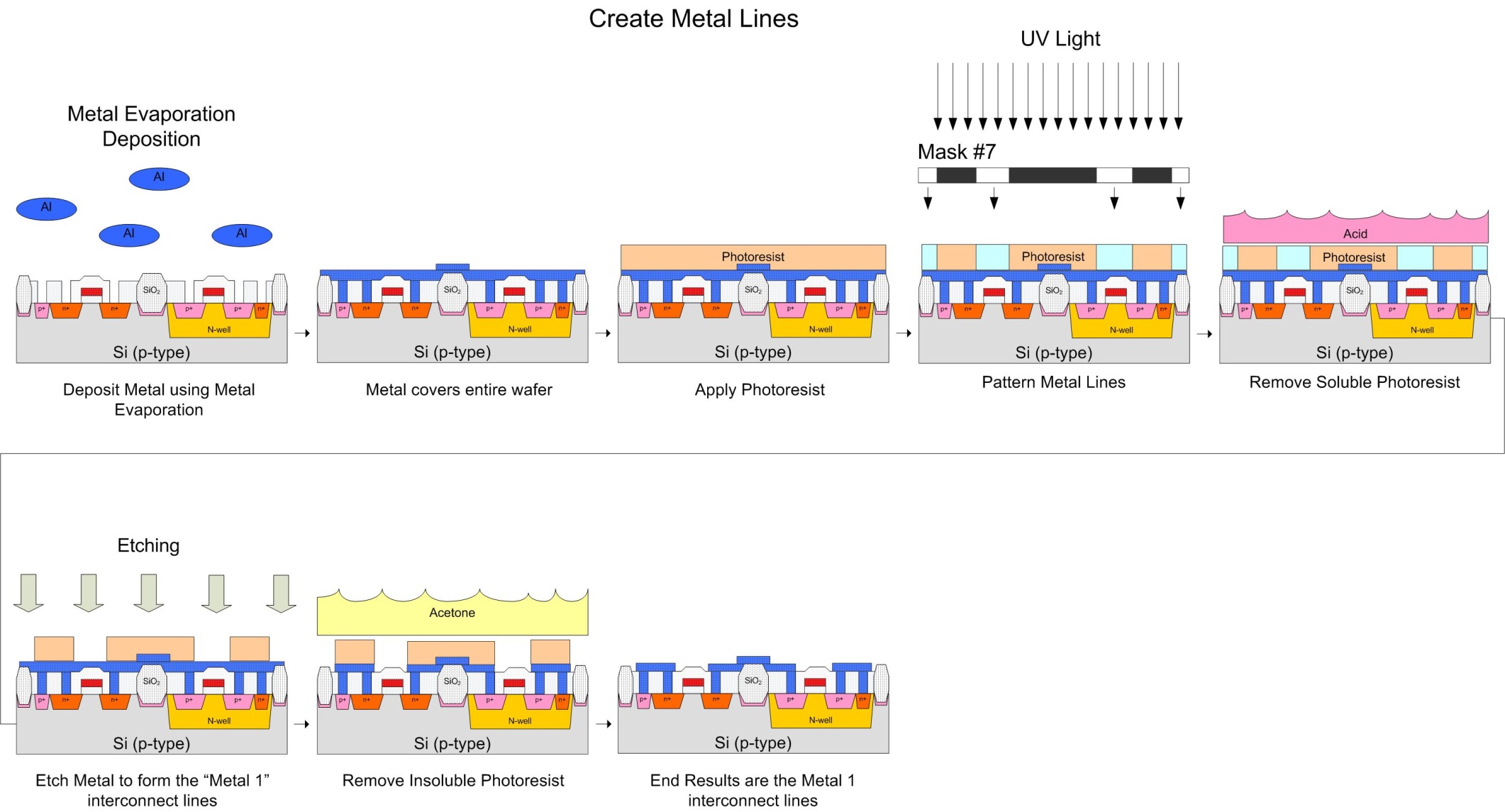 CMOS Fabrication
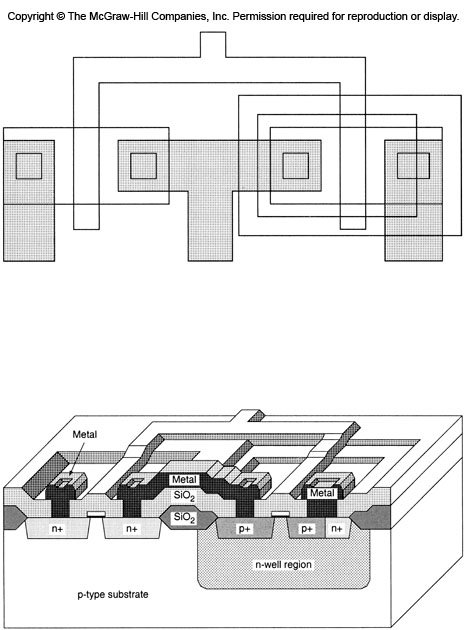 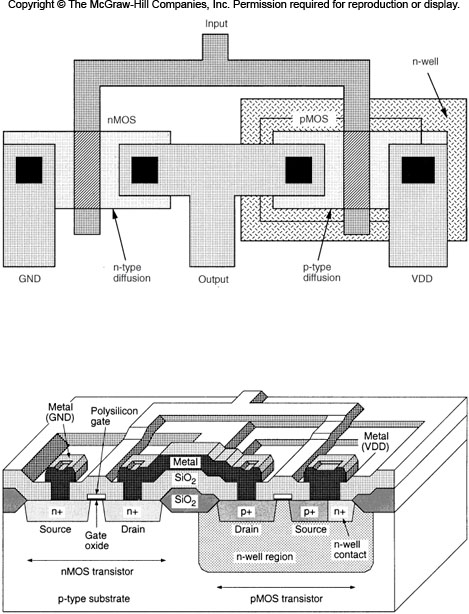 CMOS Fabrication
CMOS Inverter Fab- Let's review the 7 Mask steps we described in this process: 	1)  N-well 	2)  Channel-Stop Implants 	3)  Polysilicon 	4)  n+ Diffusion 	5)  p+ Diffusion 	6)  Contact Windows 	7)  Metal

 	- these 7 mask steps allow us to: 	- create MOSFETs 	- connect them together to form basic gates
CMOS Fabrication
CMOS Inverter Design- We design the shapes of the circuits in a CAD tool- the physical design of the shapes is called Layout  	- we'll use Cadence as our tool 	- we can enter schematics and simulate the circuits 	- we can then layout the circuits, perform DRC and LVS 	- the ultimate output of the tool will be the Mask artwork 	- we send the mask artwork to the fab, give them some $$$, then IC's show up 	  (this is a somewhat simplified description!)  	- When designing, we layout the shapes from the Top View- we looked at the design from the side view to see how the process steps create the geometries- next time we'll start looking at the top view.
CMOS Fabrication
CMOS Inverter Design- We design the shapes of the circuits in a CAD tool- the physical design of the shapes is called Layout  	- When designing, we layout the shapes from the Top View- Let's see how we would design this inverter from the top view
CMOS Fabrication
CMOS Inverter Design- Define the Active Regions - Define the N-well (and P-well if using)  (Mask #1)    	   and     the Channel Stop Implants    (Mask #2)
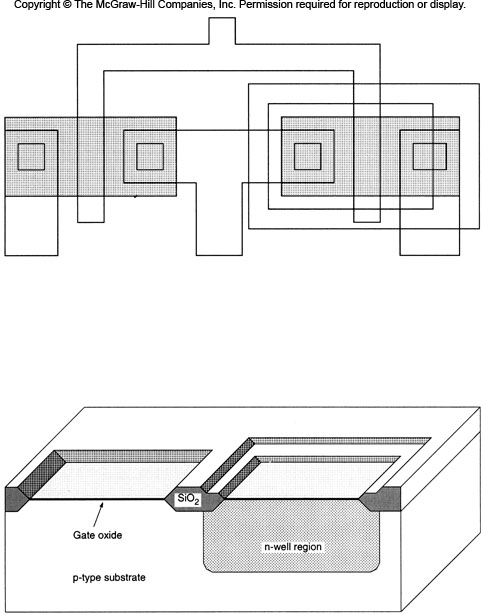 CMOS Fabrication
CMOS Inverter Design- Deposit and Pattern the Polysilicon (Mask #3)
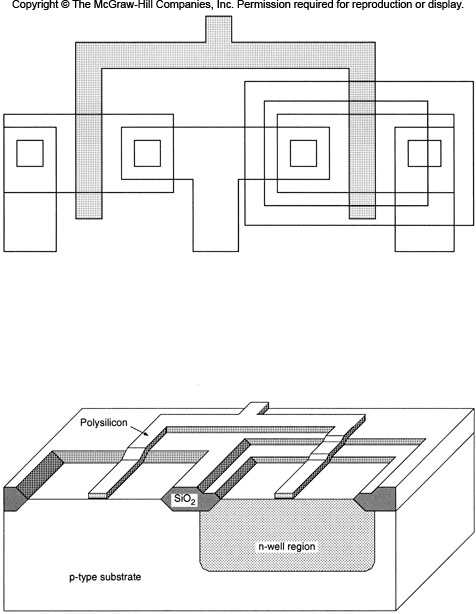 CMOS Fabrication
CMOS Inverter Design- Implant the n+ diffusion regions (Mask #4) 	and  p+ diffusion regions (Mask #5)
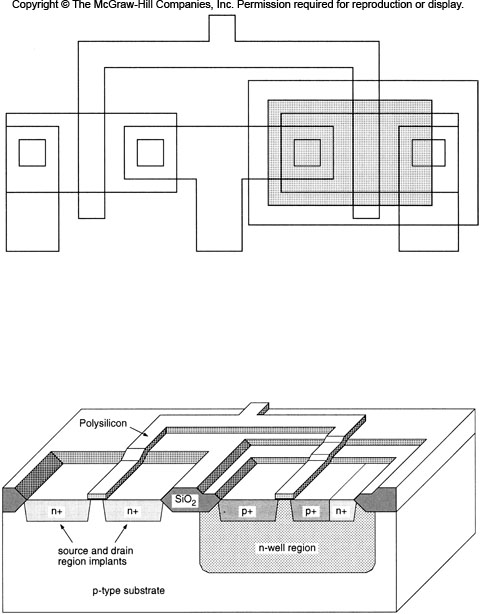 CMOS Fabrication
CMOS Inverter Design- Open contact windows (Mask #6)
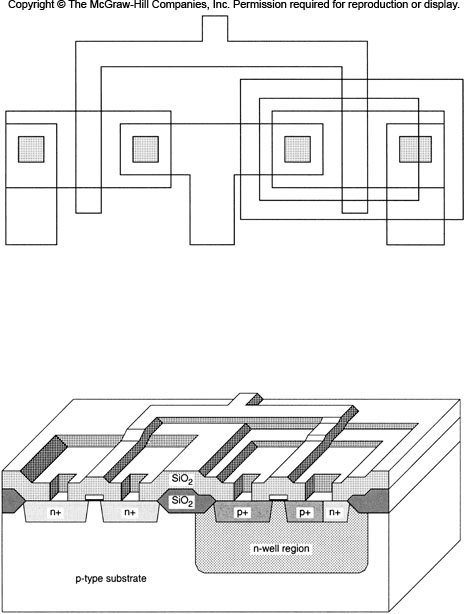 CMOS Fabrication
CMOS Inverter Design- Deposit and Pattern Metal 1 interconnect (Mask #7)
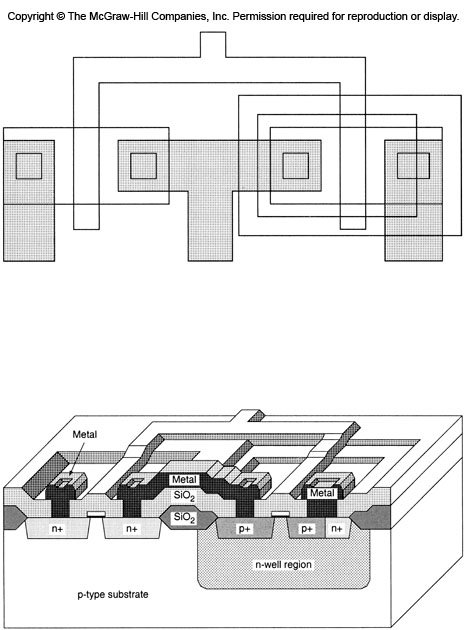 CMOS Fabrication
CMOS Inverter Design- We're able to draw basic shapes in the CAD tool which imply a sequence of process steps 	Example)   	- We draw a rectangle indicating the NMOS Active Region and the PMOS Active Regions 	- Two rectangles in the CAD tool = 2 Masks + dozens of process steps
 	- As such, CAD tools are linked to a fabrication process.  This is called a "Design Kit"- A Design Kit is tied to a specific process (i.e., TSMC 0.18um, AMI 0.5um, MMF 5um)
CMOS Fabrication
Upper Metal Layers- to connect Basic Gates together to form more advanced logic circuits, we need more Interconnect  layers.- We number the metal layers sequentially going upward as they are added    (i.e., Metal 2, Metal 3, Metal 4)…
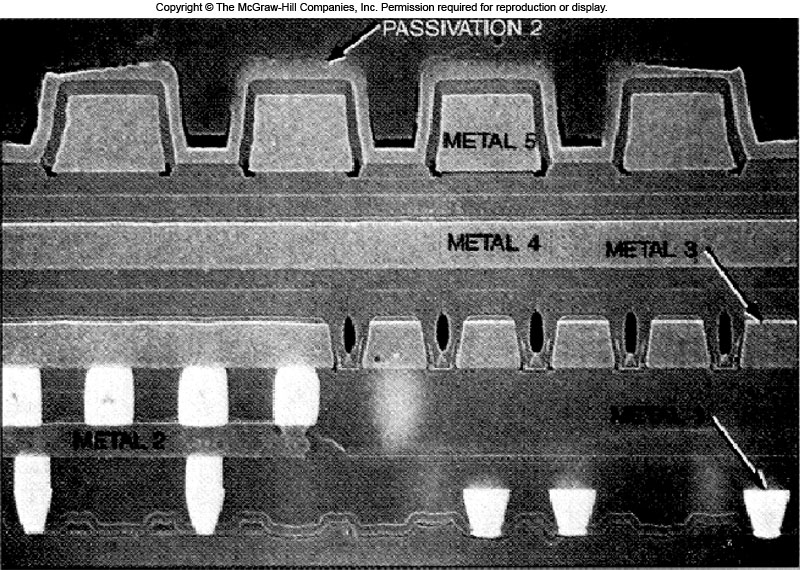 CMOS Fabrication
Upper Metal Layers- to connect Metal layers together, we use vias.  These are very similar to contacts, but typically  Tungsten is used as the material
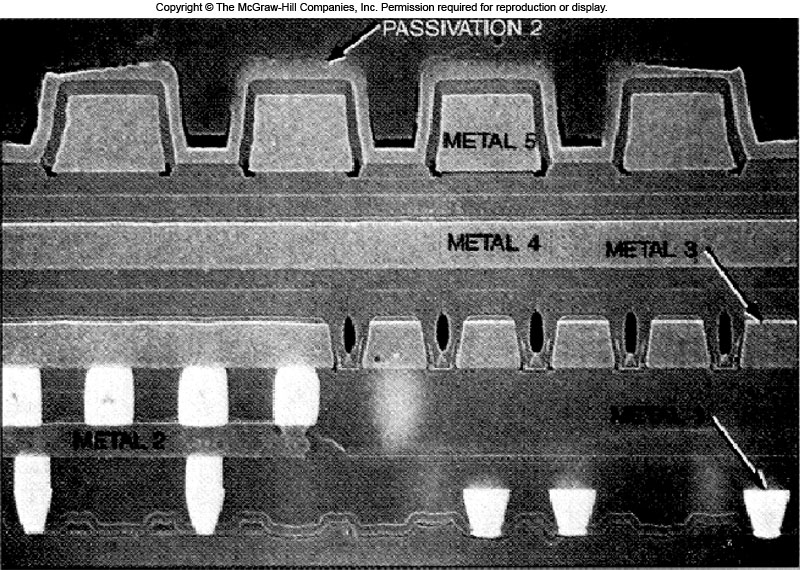 CMOS Fabrication
Upper Metal Layers- as we go up in metal layers, the uncertainty of making contact on each subsequent process step   increases.  So we need to use larger and larger features to overcome this error and   guarantee contact.
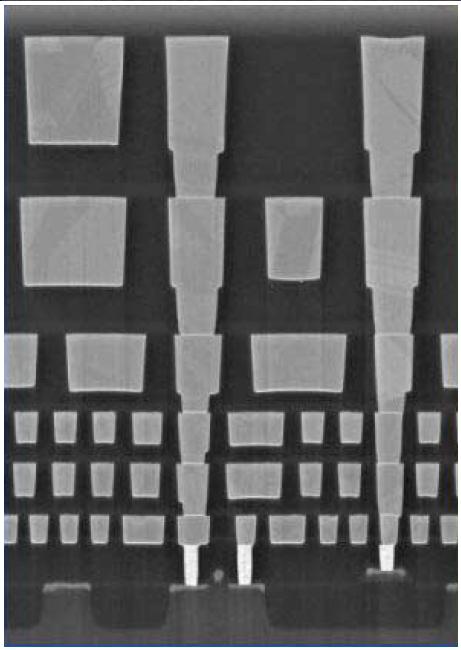 CMOS Fabrication
Layout Design Rules- A given fabrication process defines the smallest feature that can be created in any given   process step.- It also defines how close things can be together- A set of Design Rules are defined for a process that the designers use.- Layout rules can be defined in two ways: 	1)  Micron Rules:	feature sizes and separations are stated in terms of absolute sizes 			(i.e., 1um, 0.8um) 	2)  Lambda Rules:	feature sizes and separations are stated in terms of a single parameter 			called Lambda (λ).  The Lambda rules simplify scaling from process to 			process.
CMOS Fabrication
Layout Design Rules- The Design Kit for a given process also defines the Design Rules- As we layout the design, we periodically run a check to make sure we are not violating  the design rules of the process.  This is called a  		Design Rule Check (DRC)- Since we enter our circuits in a schematic and then do the physical design in a separate layout tool,   we need a way to make sure that our Layout matches our Schematic.  Another check that is ran   periodically is called : 		Layout versus Schematic (LVS)- We will learn how to run these checks once we get into Cadence.
CMOS Fabrication
Layout Design Rules- here is an example of some Lambda Design Rules from MOSIS
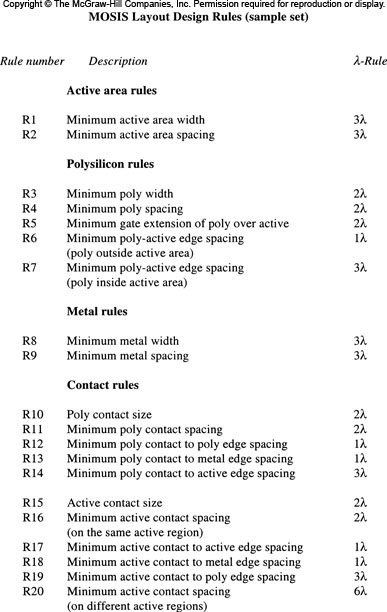 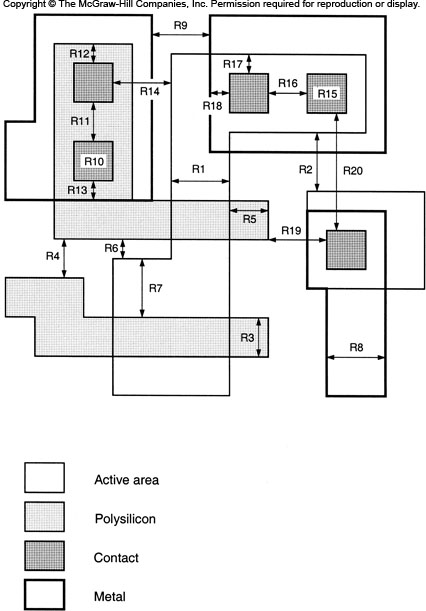 CMOS Fabrication
Layout Design Rules- here is how the design rules apply to a simple CMOS inverter layout
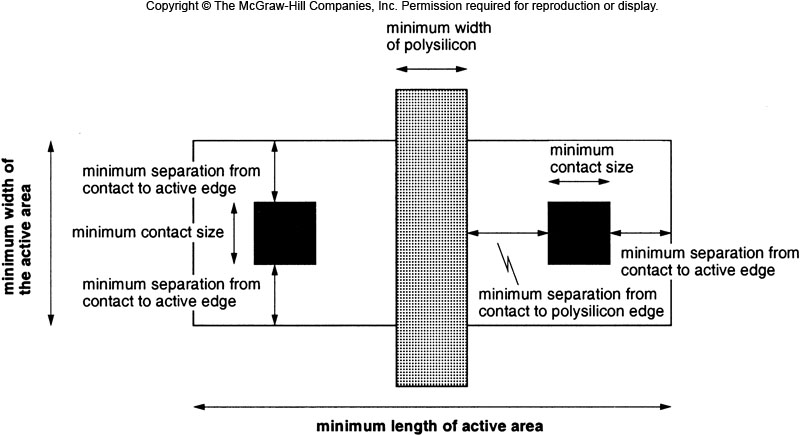 CMOS Fabrication
Layout Design Rules- here is how the design rules apply to a simple CMOS inverter layout
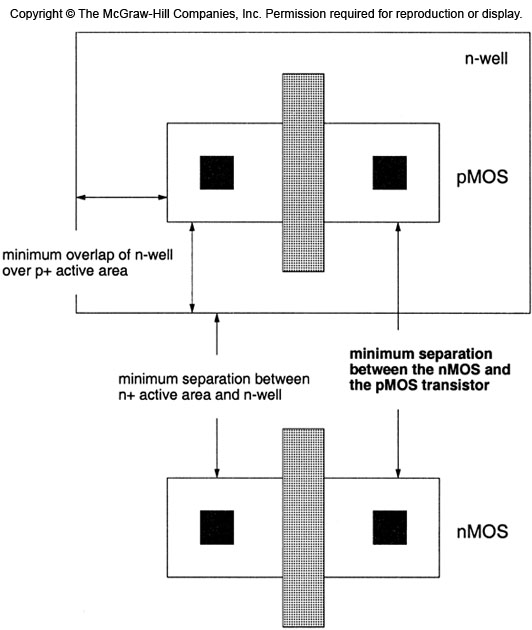 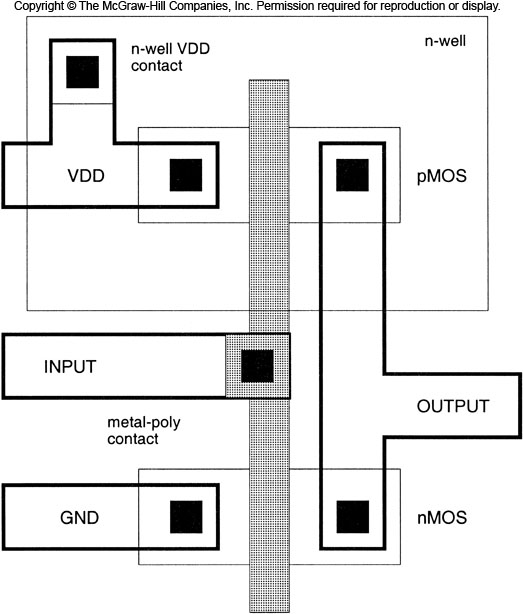 CMOS Fabrication
Tool Kits- the CAD tool loads a "Design Kit" which has all of the available layers and rules
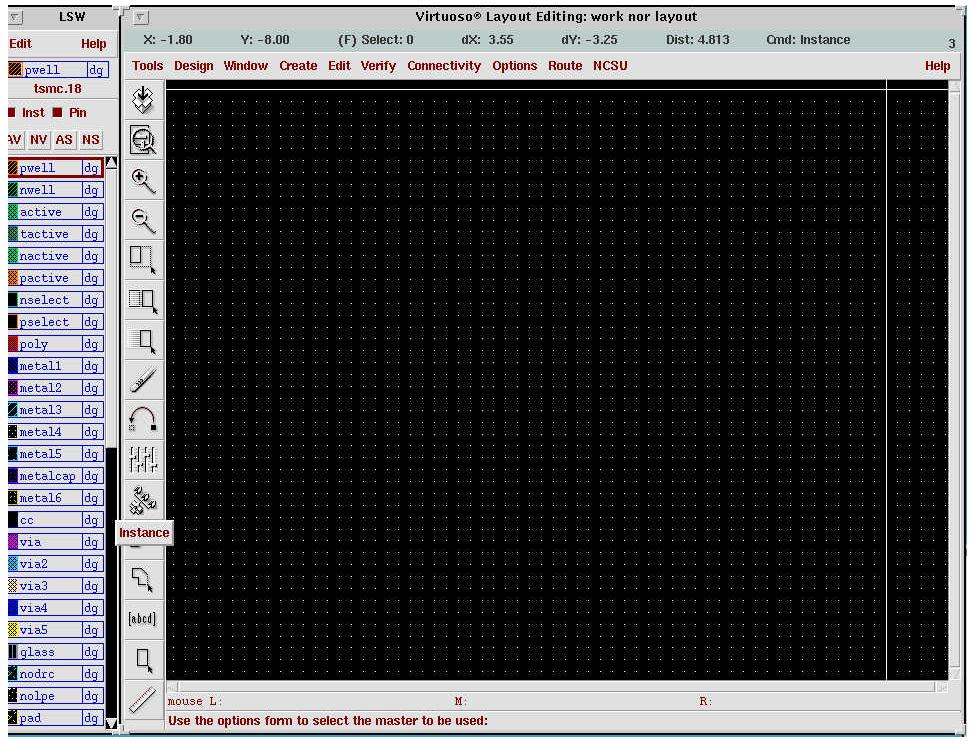 Tool Kit
Available Process Steps and Layers
CMOS Fabrication
CMOS Resistors- there are 3 common ways to create a resistor 	1) Diffused Resistor	-  we dope a region of the silicon (n-type or p-type) to an acceptable 			   NA or ND.  We then place a contact at each end of the diffusion 			   region. 			- the diffusion region will have a given resistivity spec'd in  				"Ohms / Square"  			- we then alter the geometry (L/W ration) to get the desired resistance 			- typically these have a sheet resistance between 20 to 100 ohms/sq 			- to save space, these are laid out using a serpentine geometry
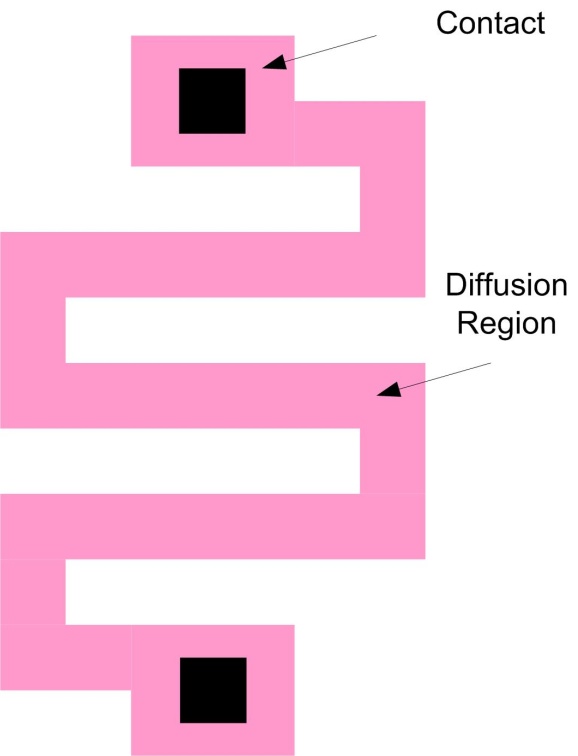 CMOS Fabrication
CMOS Resistors- a note on resistivity and Ohms/square 	- resistance is given by:  	 		 	- in a CMOS process, the Height of the trace is fixed.	- in addition, the resistively () is also fixed for the material.	 	- this means that the (/H) is a constant with units of Ohms 	- we define this constant as the Sheet Resistance (Rs) 	- we multiply this by l/W to find the total resistance
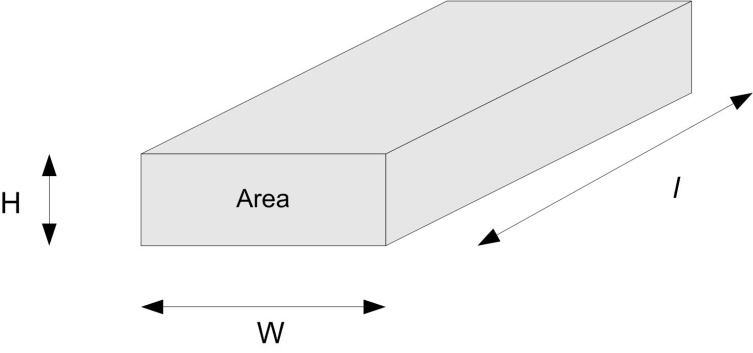 CMOS Fabrication
CMOS Resistors- the interesting thing about the l/W ratio is that if l=W,   then the shape is a square and R=Rs- this is true no matter how big the square is.  - In fact, the l/W ratio is actually the number   of squares in a given trace geometry - We typically just count the squares and use:
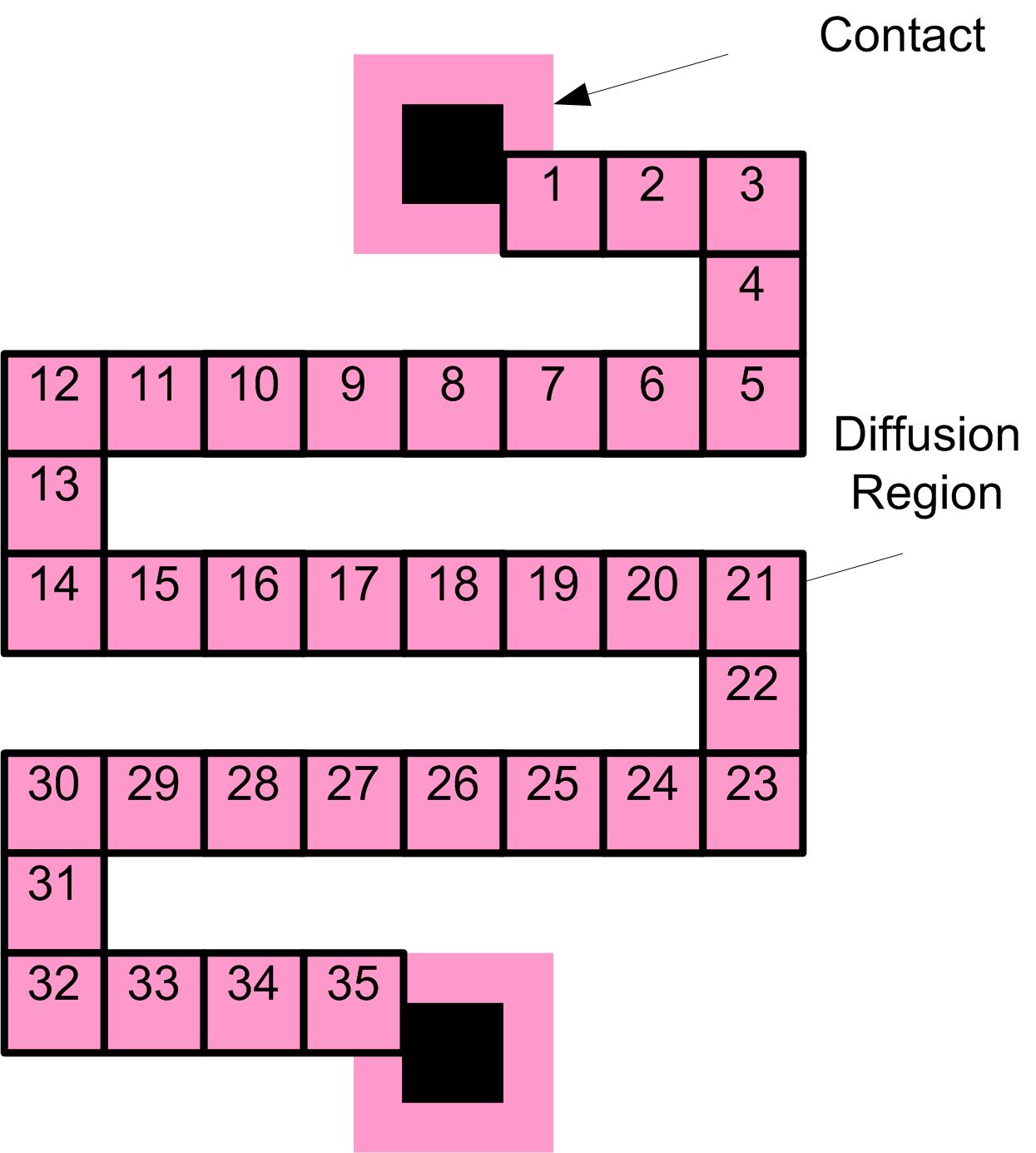 CMOS Fabrication
CMOS Resistors 	2) Polysilicon Resistor	 		- anther way to fabricate a resistor is to use Polysilicon.  		- remember that Polysilicon has a high resistivity prior to Ion Implantation 		- we can use undoped Polysilicon to create a high value resistor 			Before Ion Implantation :	Rs = 10M Ohms/Square 			After Ion Implantation :  	Rs = 20 to 40 Ohms/Square 			 		- typically don't even need 1 square to get our resistively so we don't need to 		  do a serpentine layout 		- one drawback is that the resistance can vary widely with process when  		   using less than 1 square to get a resistor in the k-Ohms range. 		- these are typically used when we just want a BIG resistor and don't care  		  about the exact value
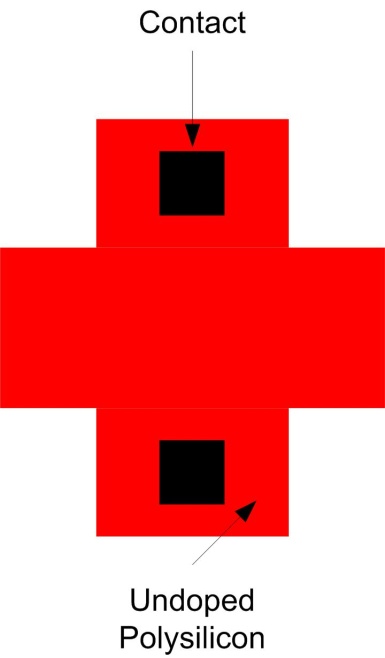 CMOS Fabrication
CMOS Resistors 	3) Metal Resistor 	 		- Metal can also be used for very small resistors 		- the M1 layer typically has sheet resistance on the order of mOhms/sq.  		- We can use a serpentine layout to get a small resistor (1-10 ohms)
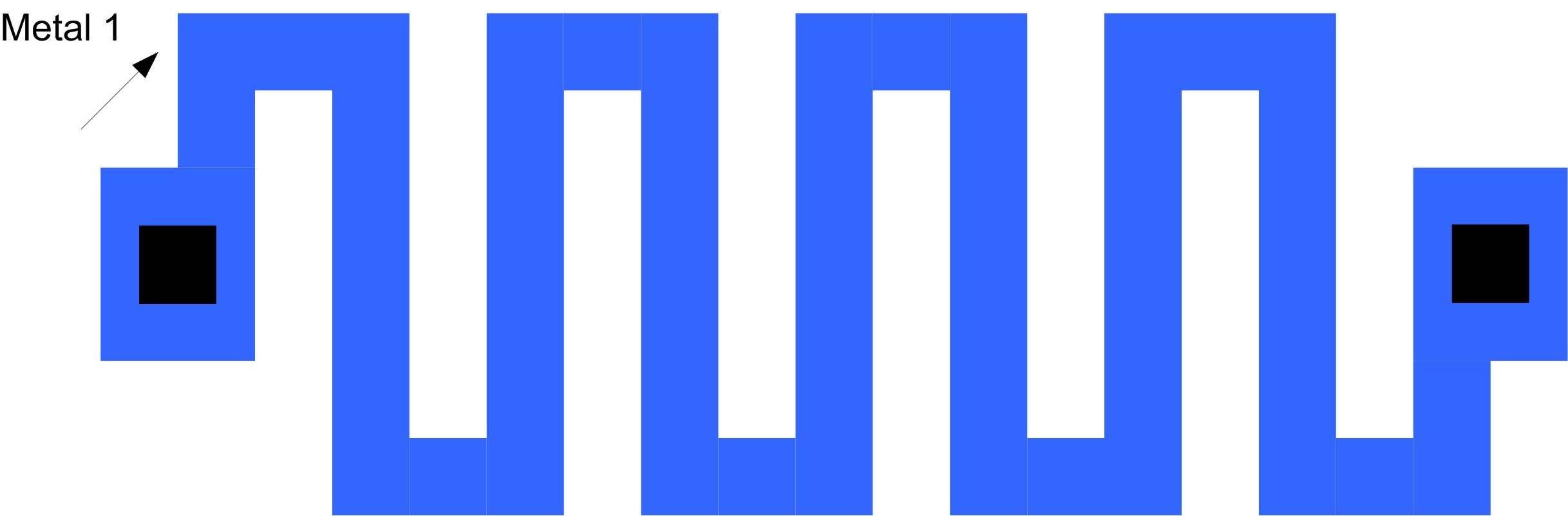 CMOS Fabrication
CMOS Capacitors- there are 3 common ways to make a capacitor 	1) MOS Capacitor	- we simply create a MOS structure where the Gate (Metal) terminal  			  is one terminal and the Body (Semiconductor) terminal is Ground 			- while this is easy to implement, the capacitance changes with 			  the bias voltage (i.e., VG) due to the depletion and inversion 			  which occurs
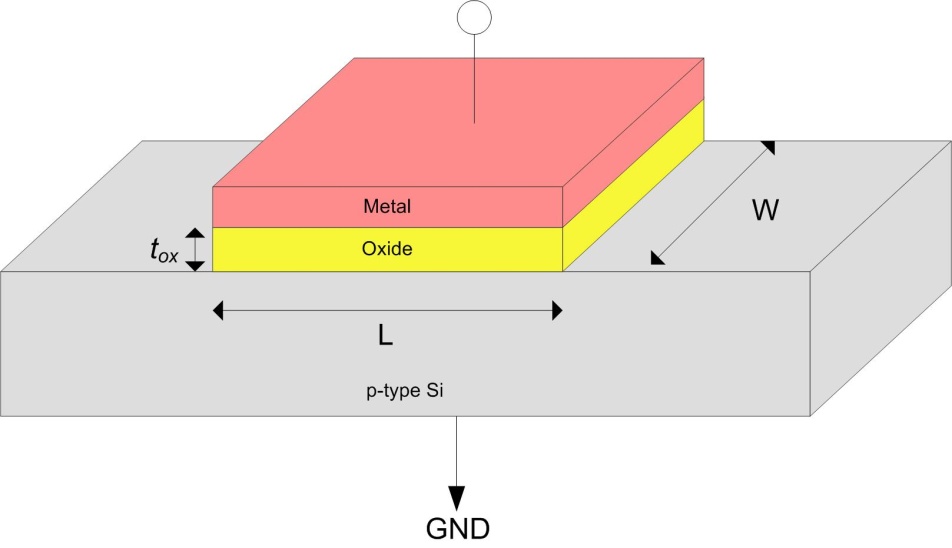 CMOS Fabrication
CMOS Capacitors 	2) MIM Capacitor	 		- "Metal Insulator Metal" 		- this is simply a parallel plate capacitor using two metals and an  		  insulator 		- typically this type of capacitor is created using an extra process step 		  that puts in an additional metal layer that can be very close to one of 		  the other metal layers to get a smaller plate-to-plate separation 		- since the plates are made of metal,  		   the capacitance doesn't change 		  with bias voltage  		- these capacitors are not as large  		  as MOS capacitors
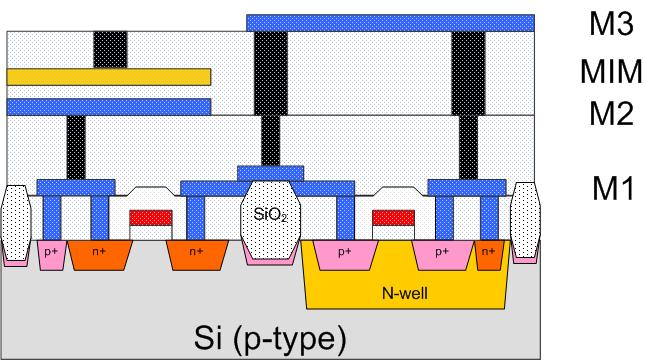 CMOS Fabrication
CMOS Capacitors 	3) Fringe Capacitor	- fringe capacitance refers to the capacitance that comes from the 			  area of the sides of the plate.  			- since the plates are thin, we typically ignore this 			- however, when we bring metals together on the same layer, 			  the fringe capacitance can become significant  			- if we interleave metal fingers, we can take advantage of the fringe 			  capacitance to create a capacitor
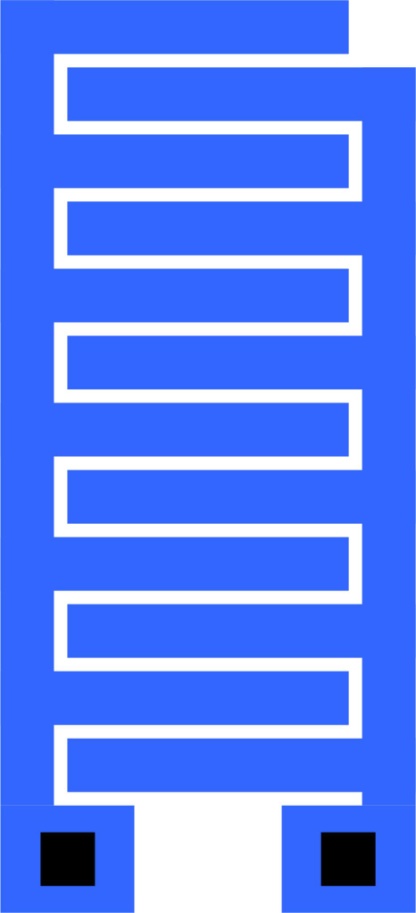 CMOS Fabrication
CMOS Inductors- Inductors are difficult to fabricate in CMOS - they take a lot of area and have significant parasitic resistance and capacitance- they are typically only used in RF applications  	Spiral Inductor	 	- we use 1 metal layer to create a spiral 	- we use another metal layer to get contact 	  the inside of the spiral
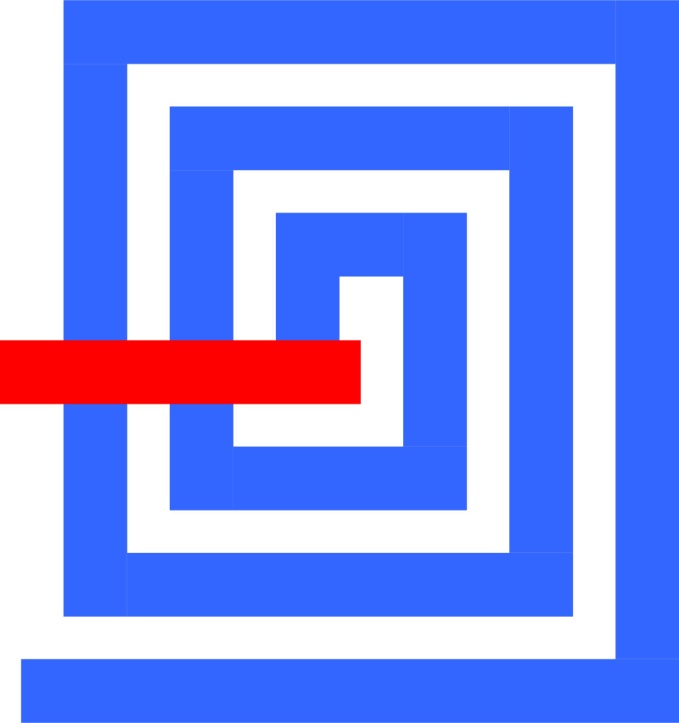 CMOS Fabrication
IC Packaging- we continue connecting all of our MOSFETS, Resistors, and Capacitors together using Metal   layers and vias- once we're done, we need to connect our IC to the outside world.- we need to put the silicon die into a Package- an IC package performs the following functions 	1) protects the die from the outside world (contamination, etc…) 	2) translates the on-chip interconnect density (um) to the off-chip interconnect density (mm) 	3) moves the heat from the die to the outside world so it can be dissipated- we need to put pads on the outermost metal layer for the package leads to connect to.- the interconnect that goes from the IC to the package is called Level 1 Interconnect
CMOS Fabrication
IC PackagingWire Bond 	- The most widely used package interconnect is a wire bond.   		- This is a thin gold wire that connects the pads on the IC to the package leads 		- To accommodate a wire bond, we put pads around the perimeter of the IC 		- the pads are relatively large (100um x 100um)
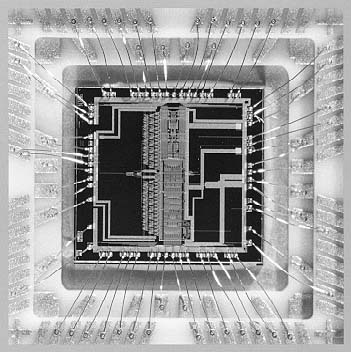 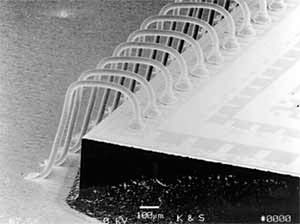 CMOS Fabrication
IC PackagingFlip Chip 	- A higher performing and higher density interconnect is called a flip-chip bump 		- A bump is a sphere of solder that is used to connect pads on the IC to the package 		- The main advantage is that we can put an array of pads, instead of just pads 		  around the perimeter 		- this allows many more pads to be placed on the same die area   		- the pads are still relatively large (100um x 100um)
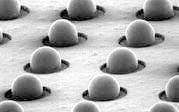 CMOS Fabrication
IC PackagingPackage Interconnect 	 - the package itself has an interconnect which    ultimately connects the packaged IC to the  system PCB (Level 2)- the two most common types of Level 2 interconnect are:	1) Lead Frame	2) Ball Grid Array- once the die has been connected to the package    interconnect, we put encapsulate it in a  protective material (plastic, epoxy, etc….)- this provides the protection for the die and is what   we typically see when we look at a   packaged part (i.e., the black plastic)
Wire-bond on a Lead Frame
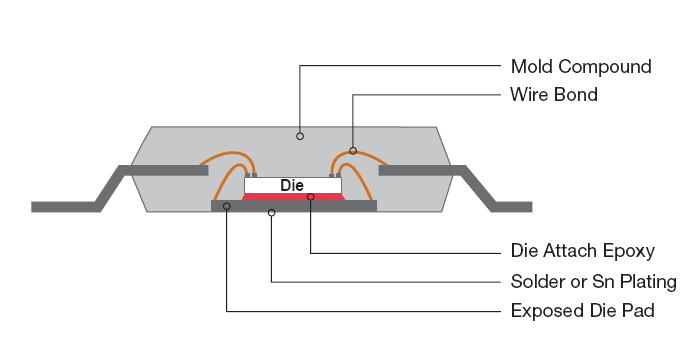 Wire-bond on a BGA
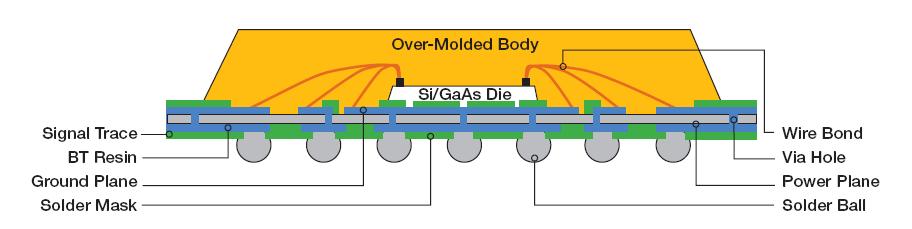 Flip-Chip on a BGA
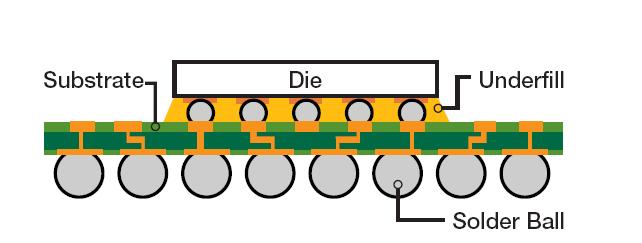